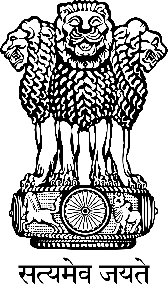 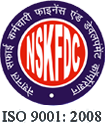 Government of India
Ministry of Social Justice and Empowerment
National Safai Karamcharis Finance and Development Corporation
Workshop on Prevention of Hazardous Cleaning of Sewers and Septic Tanks
1
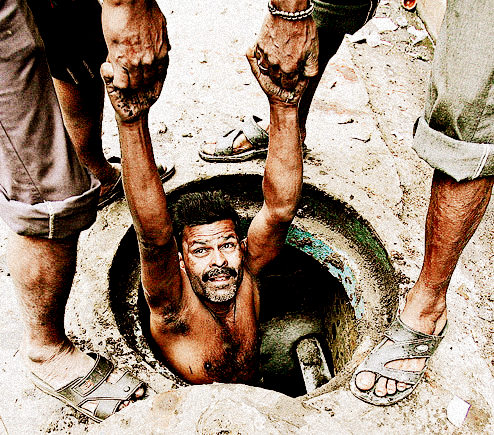 Topics to be covered
Manual Scavenging  and Hazardous Cleaning  in India 
Legal provisions for the welfare of Manual Scavengers 
Punishment as per MS Act 2013
Provisions regarding Hazardous Cleaning
Precautions to be observed for cleaning of Sewer and Septic  Tank 
Protective gear, safety devices and machines for cleaning of Sewer and Septic Tank 
Schemes for rehabilitation of manual scavengers
Self-Employment Scheme for Rehabilitation of Manual Scavengers
Loan schemes of NSKFDC 
Loan and assistance for sanitation related vehicles/instruments 
NAMASTE Scheme
2
MANUAL SCAVENGING & HAZARDOUS CLEANING
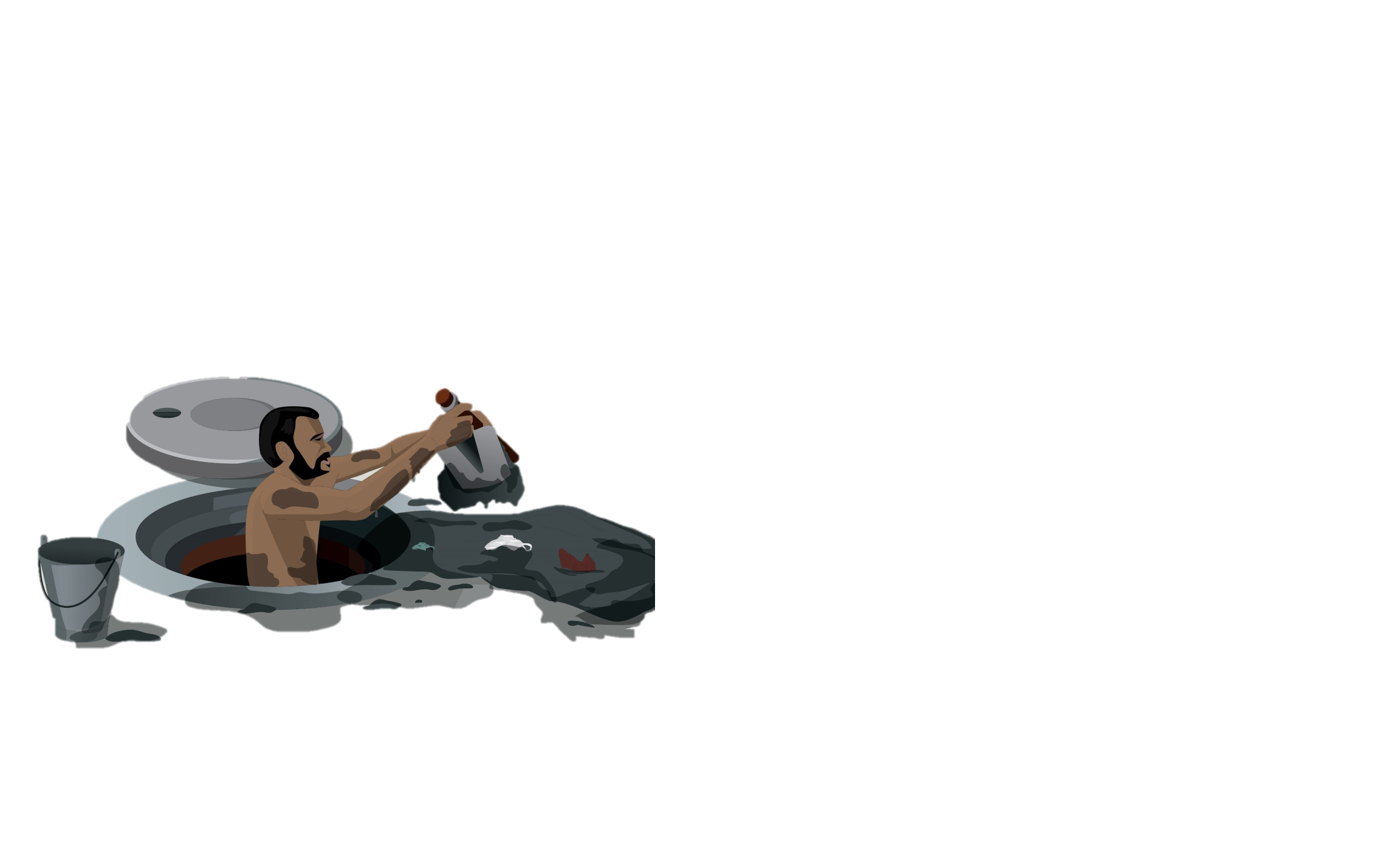 Under the Prohibition of Employment as Manual Scavengers and their Rehabilitation Act, 2013 (MS Act, 2013)
3
3
Manual Scavenger definition as per MS Act 2013
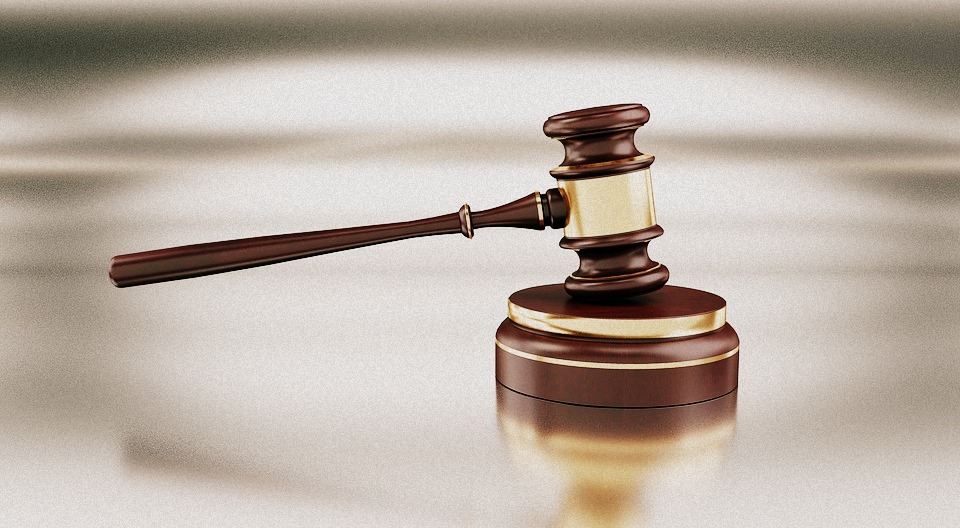 Section 2(1)(g): “Manual Scavenger means a person engaged or employed, at the commencement of this Act or at any time thereafter, by an individual or a local authority or an agency or a contractor, for manually cleaning, carrying, disposing of, or otherwise handling in any manner, human excreta in an insanitary latrine or in an open drain or pit into which the human excreta from the insanitary latrines is disposed of, or on a railway track or in such other spaces or premises, as the central Government may notify, before the excreta fully decomposes in such manner as may be prescribed, and the expression “manual scavenging” shall be considered accordingly.”
A manual scavenger is a person engaged to manually clean, carry, dispose of, or otherwise handle in any  manner, human excreta that is  not fully decomposed.
4
Identification of Manual Scavengers
As per Sections 11 and 15 of the MS Act, 2013, if any Municipality or Panchayat has reason to believe that some persons are engaged or employed in manual scavenging within its jurisdiction, the CEO shall cause a survey to identify such persons



Accordingly, Ministry of Social Justice & Employment, piloted a nationwide survey, to be conducted by the concerned local authorities.
5
Types of Manual Scavenging
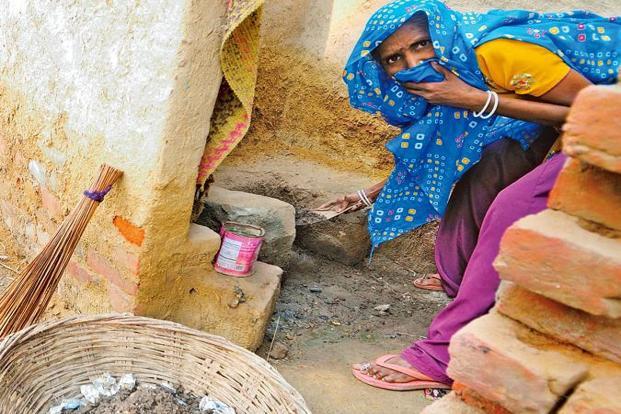 1
2
Cleaning of Dry Latrines
Toilet flushed into Open Drain
6
[Speaker Notes: Cleaning Of Dry Latrines
Manual Cleaning Of Pits
Cleaning of drains into which human excreta is flushes from insanitary latrines
Cleaning Of Railway Tracks]
Types of Manual Scavenging
3
4
Cleaning of drains into which human 
excreta is flushed from insanitary latrines
Cleaning of Railway Tracks
7
[Speaker Notes: Cleaning Of Dry Latrines
Manual Cleaning Of Pits
Cleaning of drains into which human excreta is flushes from insanitary latrines
Cleaning Of Railway Tracks]
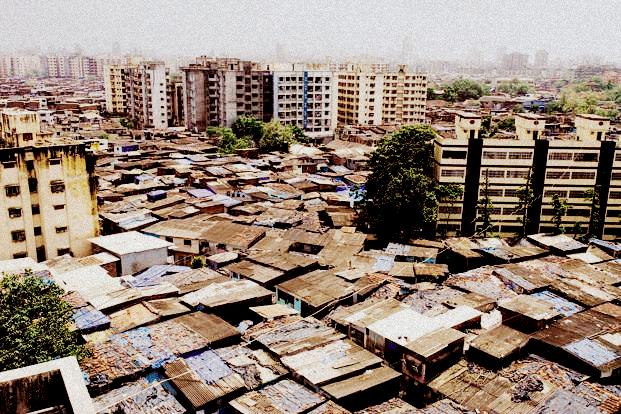 Eligible Manual Scavengers Identified under the surveys conducted by States under MS Act, 2013 and paid One time Cash Assistance of Rs. 40,000/- upto 31.3.2022
8
Total   58,098
Mobile App
Types of Manual Scavenging
Ministry of Social Justice and Empowerment had launched “SWACHHATA ABHIYAAN” Mobile App on 24.12.2020.

Capturing geotagged data related to any left out cases of insanitary latrines through citizens and volunteers/NGOs across the country

Twin Objective
Demolition of existing insanitary latrines (if any)

Rehabilitation of Manual Scavengers servicing the insanitary latrines
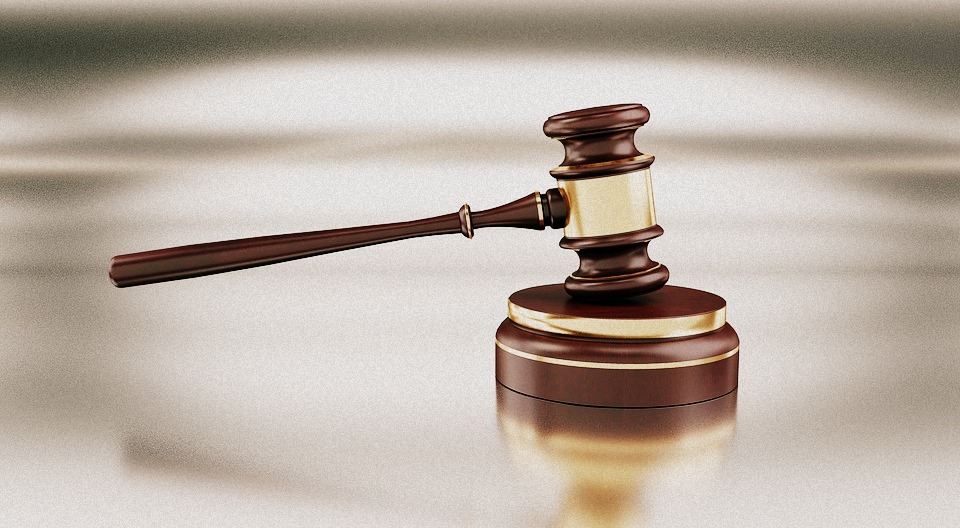 Hazardous Cleaning definition as per MS Act 2013
Section 2(1)(d): “Hazardous Cleaning” by an employee, in relation to a sewer or septic tank, means its manual cleaning by such employee without the employer fulfilling his obligation to provide protective gear and other cleaning devices and ensuring observance of safety precautions, as may be prescribed or provided in any other law, for the time being in force or rules made thereunder;
Hazardous Cleaning is manual cleaning of sewer or septic tank without proper protective gear and cleaning devices.
10
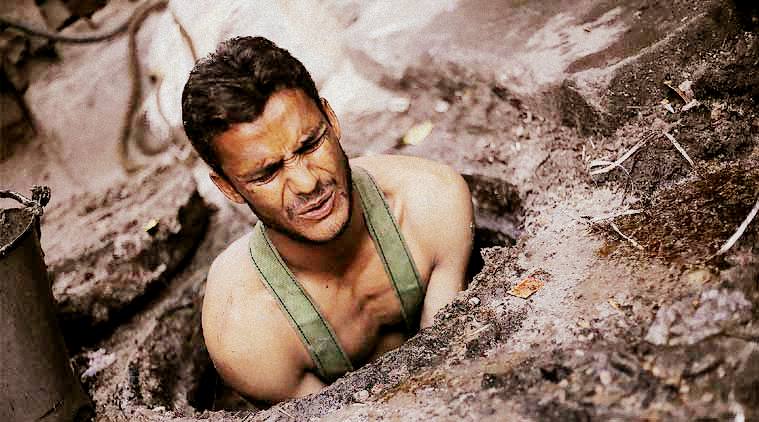 Health Issues associated with Hazardous Cleaning of Sewers and Septic Tanks
Cleaning 
Carrying
Disposing
Hazardous Cleaning Involves
Partial Blindness
Skin Diseases
Deformed Spines
Health 
Hazards
Prolonged 
Hazardous Cleaning
Death
11
Types of Hazards
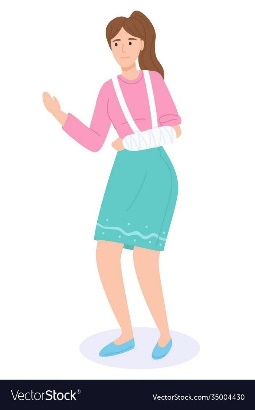 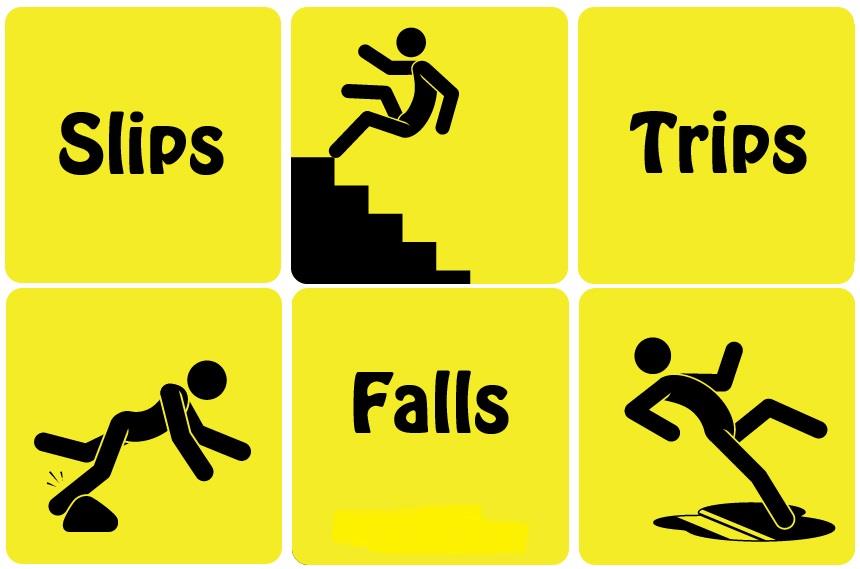 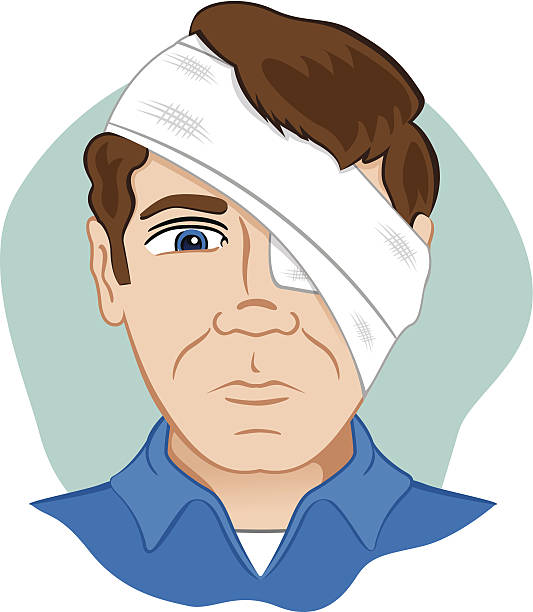 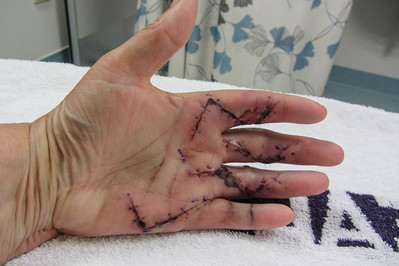 1. Physical Hazard
Injuries due to falls or slips
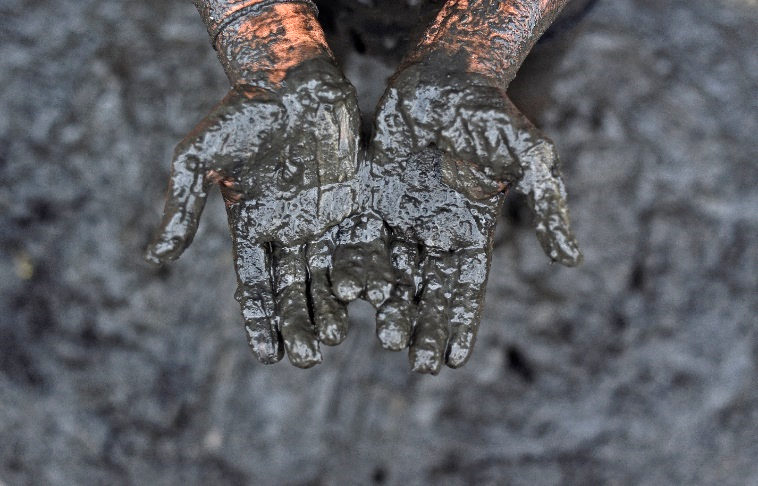 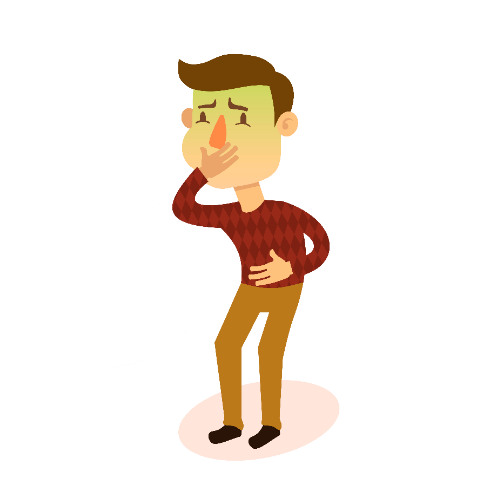 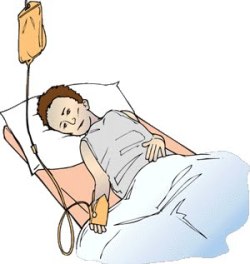 2. Health Hazard
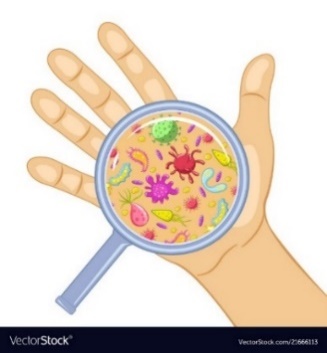 Fungal/ bacterial diseases like Cholera, Typhoid, Hepatitis, etc. due to hand to mouth transmission
12
Icon source: 123rf.com, clipartmax.com
Image source: Creative commons
Types of Hazards
4. Electric Hazard
3. Gaseous Hazard
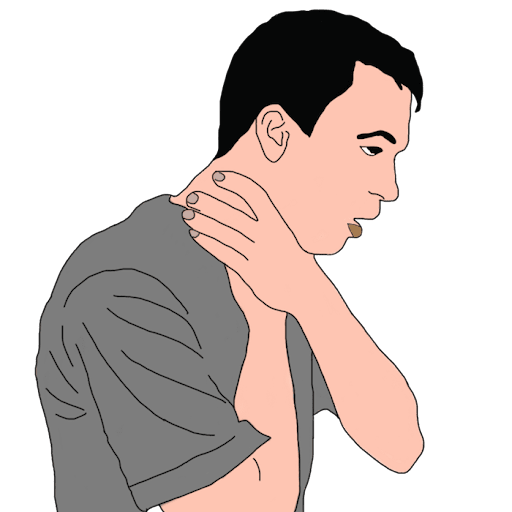 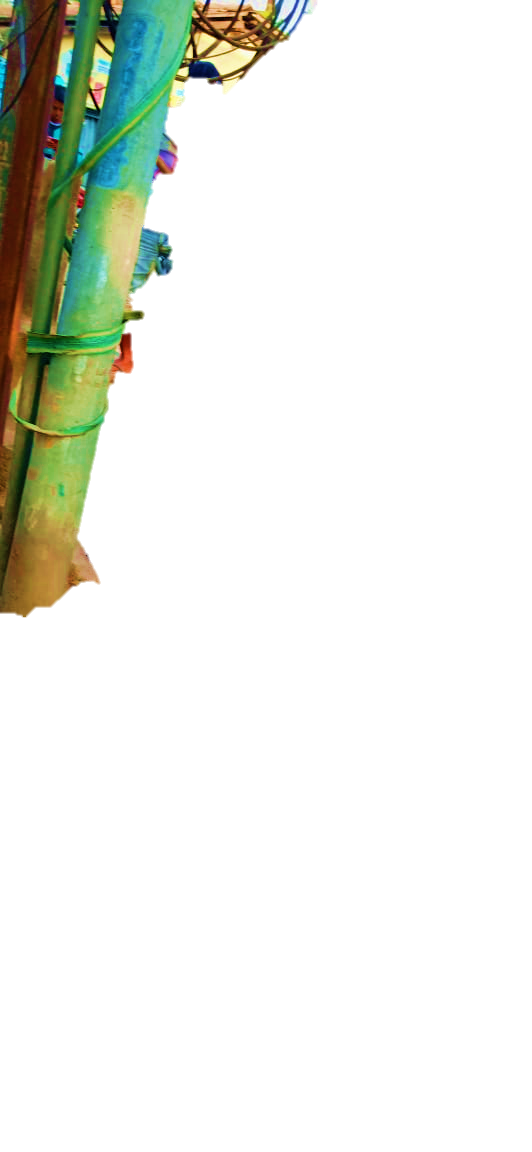 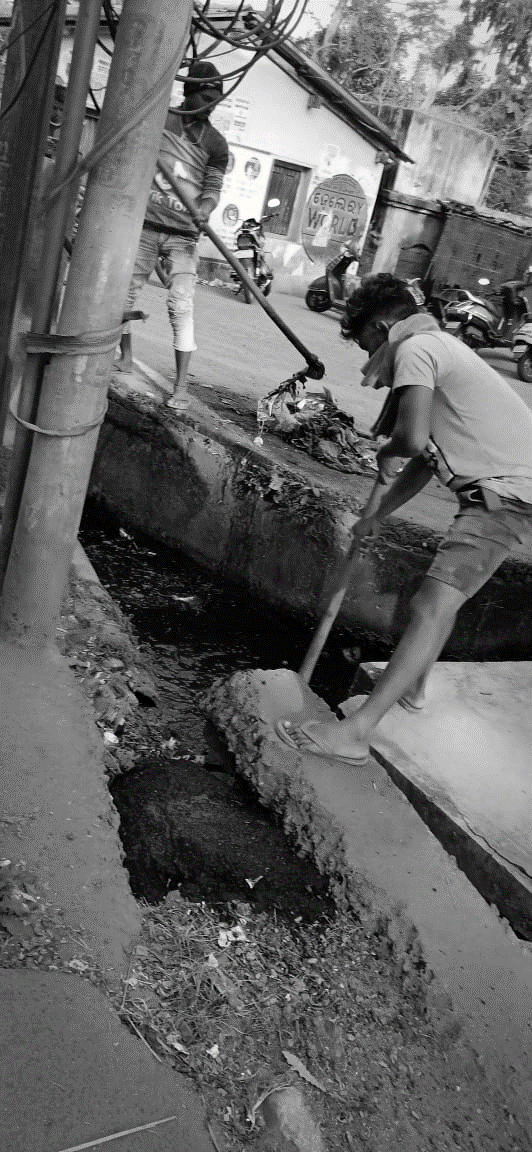 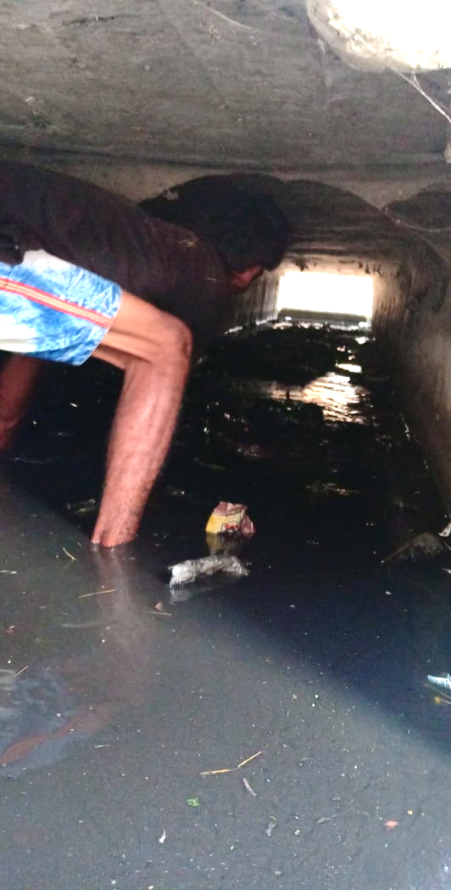 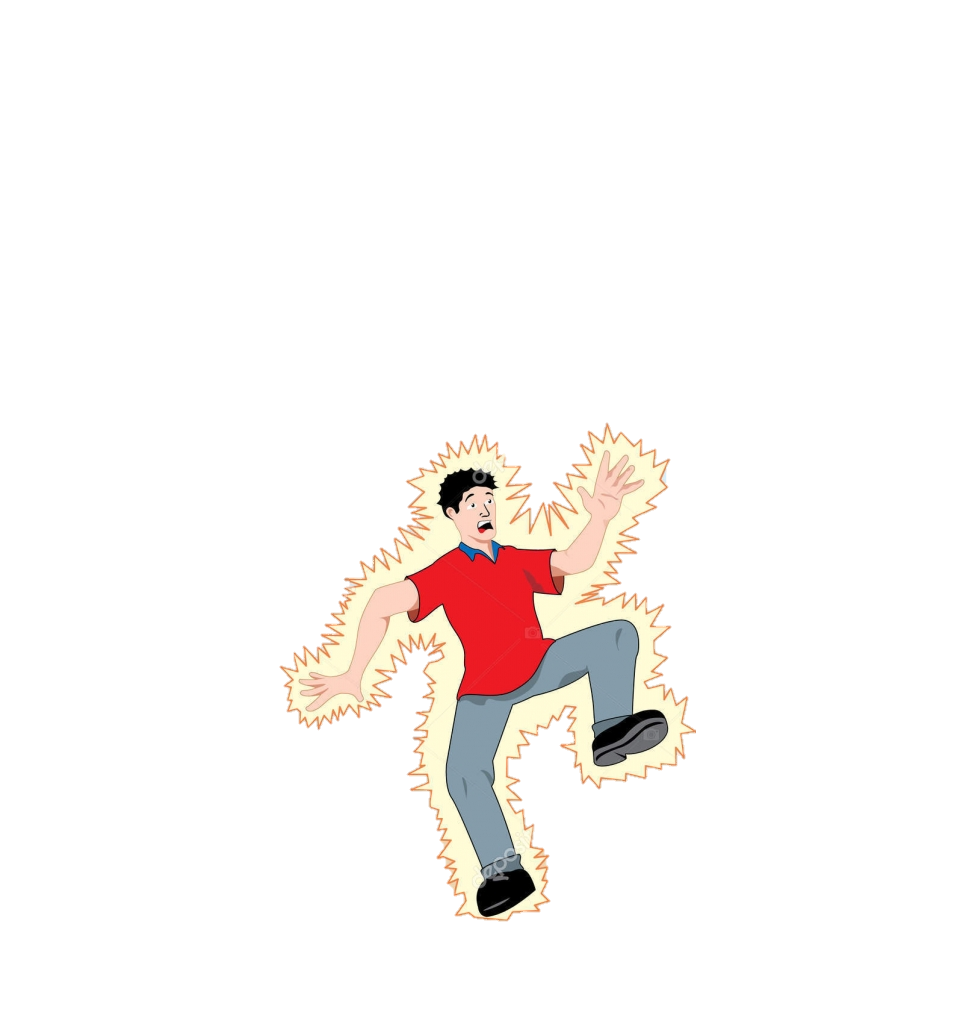 Choking / Suffocation
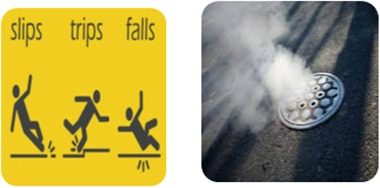 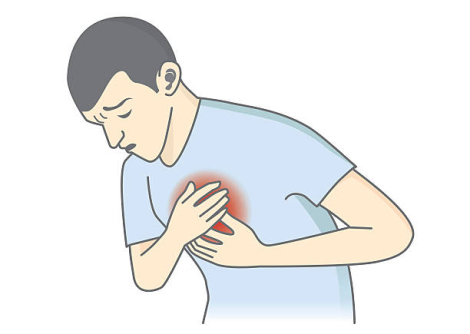 Chest pain/ Breathlessness
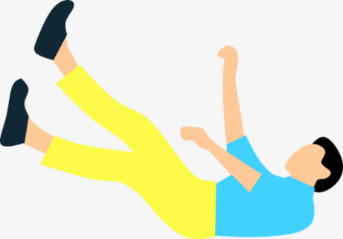 Electric shock in case of coming in contact to live wires can be prove fatal
Fainting
13
Icon source: 123rf.com, clipartmax.com
Image source: Creative commons
Types of Hazards
5. Fire Hazard
4. Electric Hazard
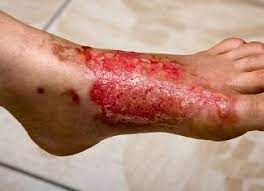 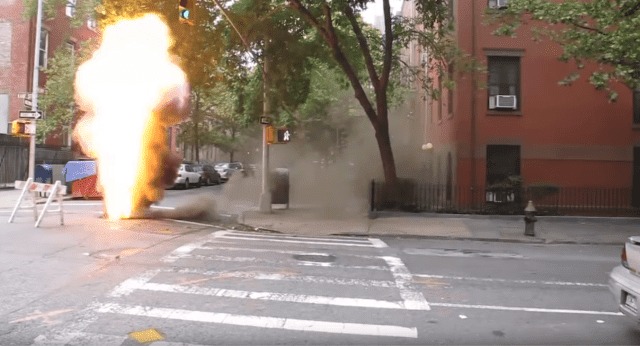 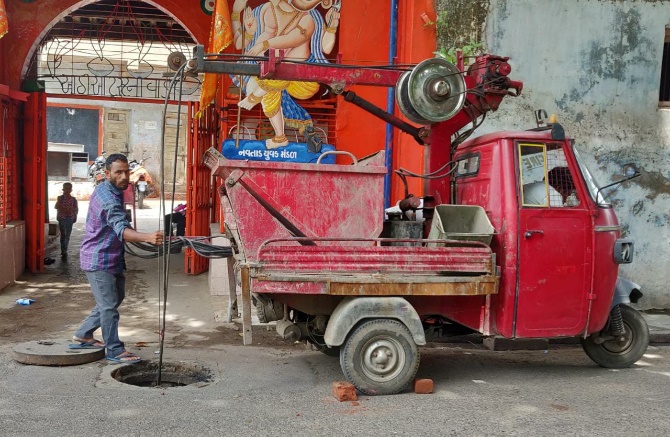 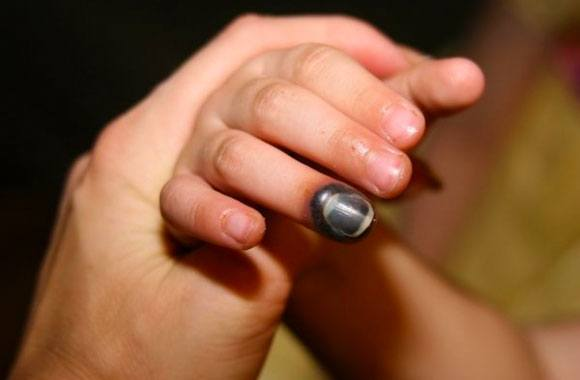 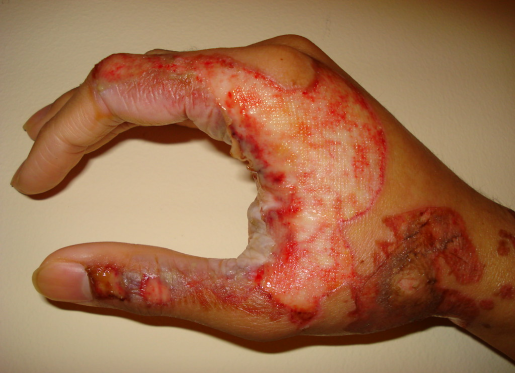 Severe injuries while ill-handling of tools and equipment
Severe burns can be fatal as well
14
Icon source: 123rf.com, clipartmax.com
Image source: Creative commons
Sewer and Septic Tank Workers (SSWs)
Workers who cleans, maintain, repair the chocking of sewer pipeline and its operations are called Sewer line workers/Sewerman

Workers who empty septic tank of resident, commercial, public and institutional premises are called Septic Tank workers
Sewer and Septic Tank workers
.
Workers employed through:
Urban Local Body (ULB) Payroll
Urban Local Body (ULB) Contractual
Private Sanitation Service Organization
15
Sewer and Septic Tank Worker deaths due to hazardous Cleaning
Over 1000 Deaths of Sewer & Septic Tank worker since 1993
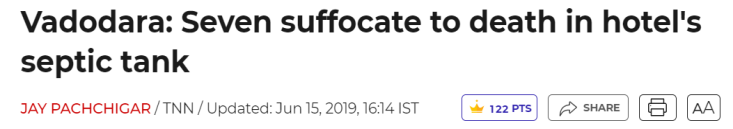 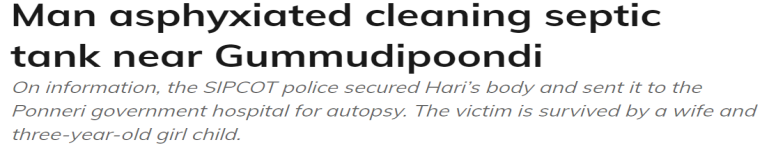 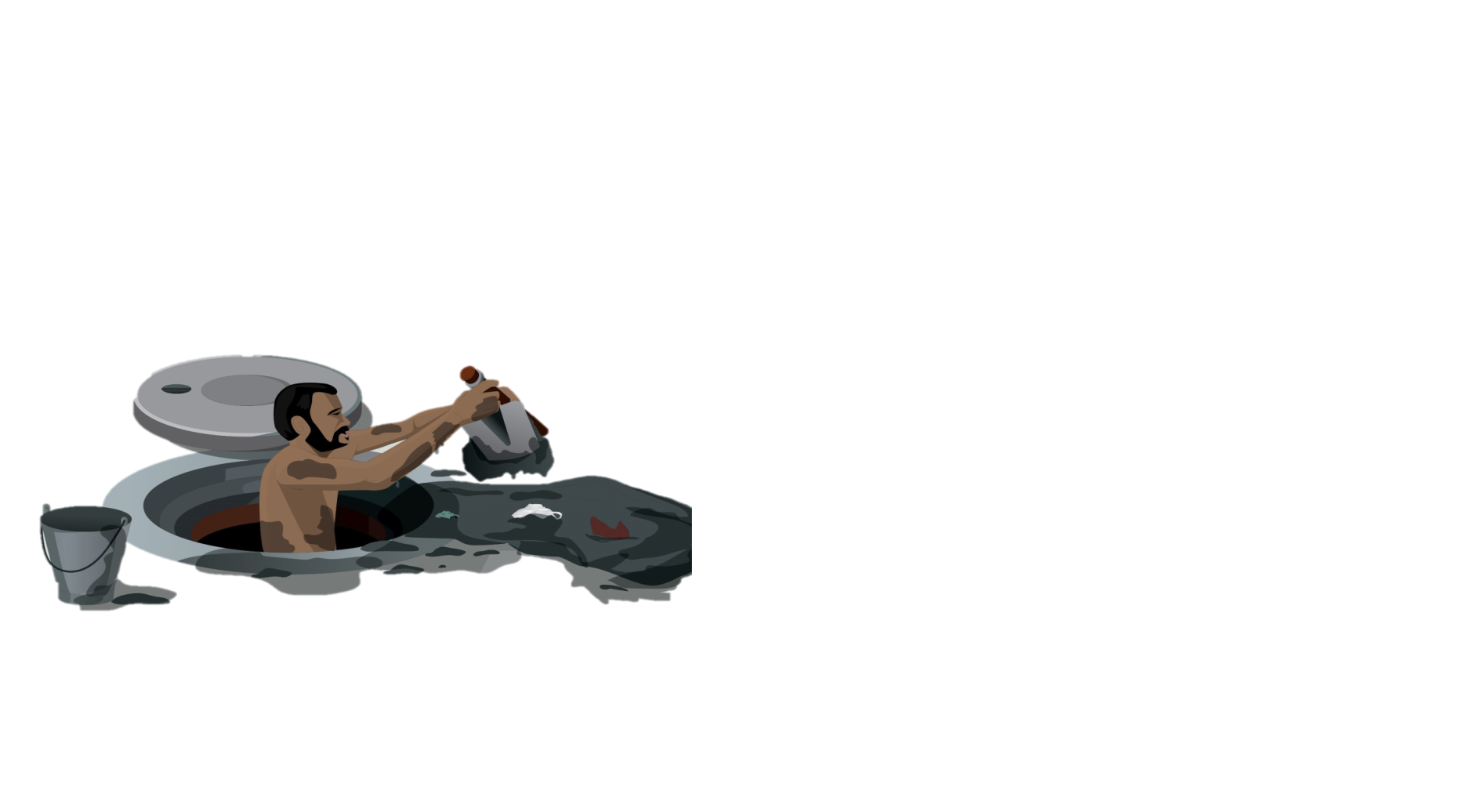 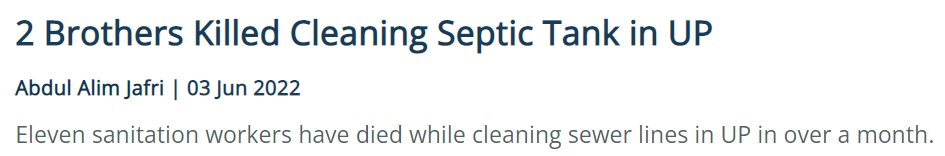 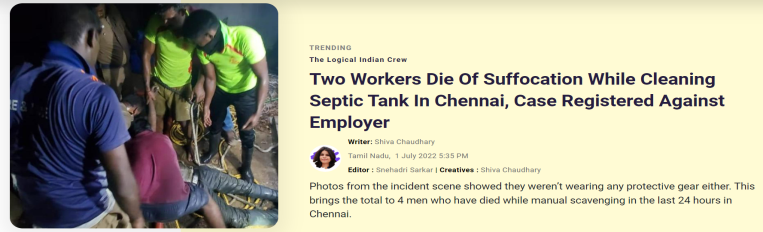 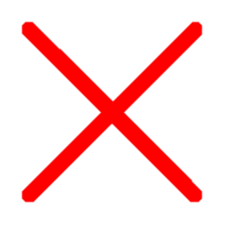 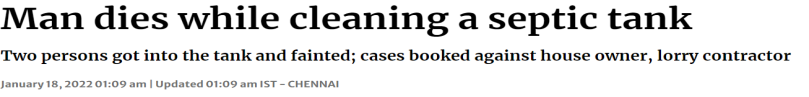 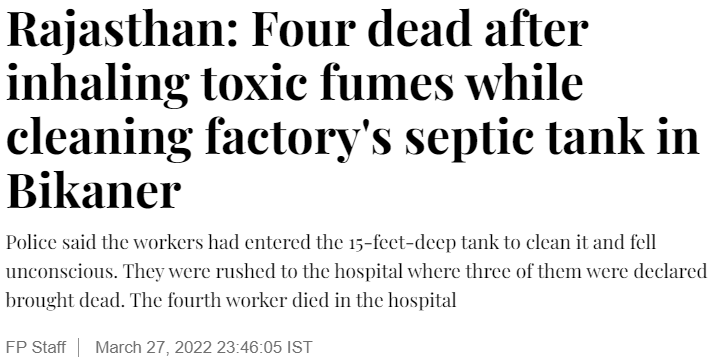 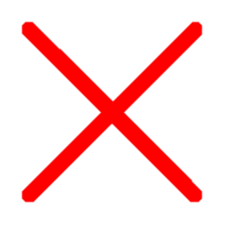 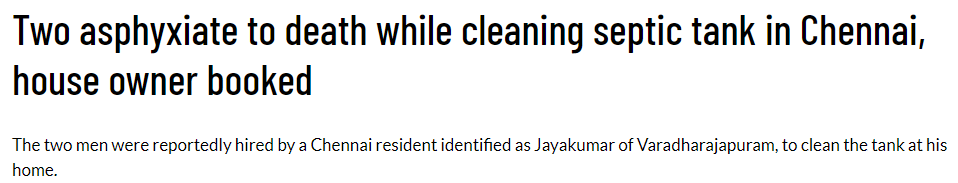 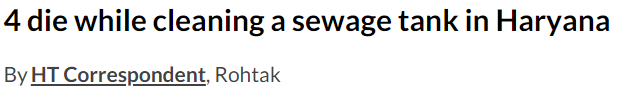 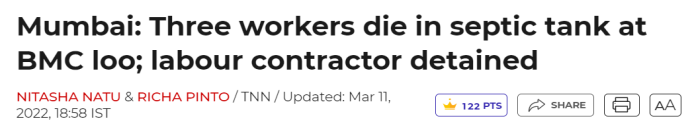 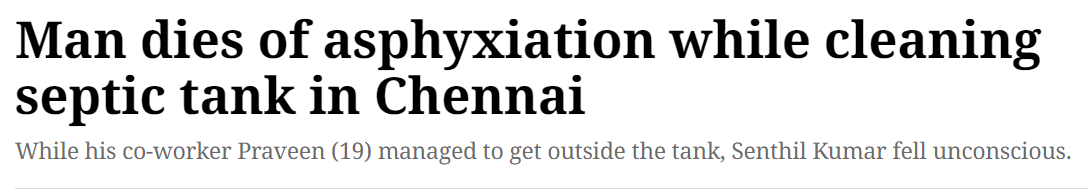 Major Cause of Death of Sewer and Septic Tank Workers
Asphyxiation, or suffocation
Inhalation of poisonous gases (Methane, Hydrogen Sulphide) in the sewer or septic tank
Drowning
Injury from falling of metal, concrete/heavy material/instruments
Falling , Slipping of sanitation worker
Electrocution
16
Places where Death occurred while cleaning Septic Tanks
Institutional
College
Schools
Coaching Institute
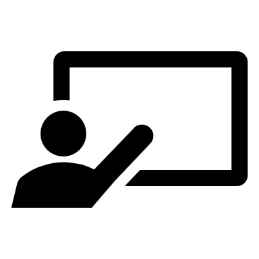 Sensitization of these authorities and users on hazardous cleaning of septic tanks are mandatory
Public Places
Public toilets
Park Toilets
Temples
Tourist sites
Residential/RWA
In-house 
septic tank
Site of Incident
Commercial Place
Malls
Cinema Halls
Market Place
Hotels
Hospitals
Office buildings
17
Issues of Concern
Non Fulfillment of Obligations  by Employer Under MS Rules, 2013
Non observations of safety precautions under MS Act/Rules
Death occurred due to violation of provision of the MS Act/MS Rules
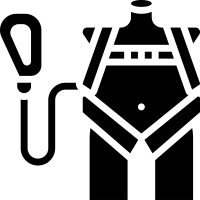 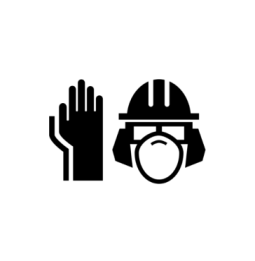 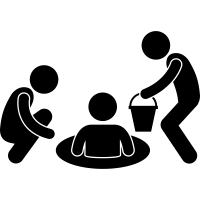 Manual Cleaning of Sewers/septic tanks for routine cleaning
Inadequate Provision of Personal Protective Gear
No provision of Safety devices
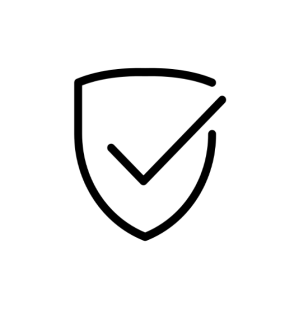 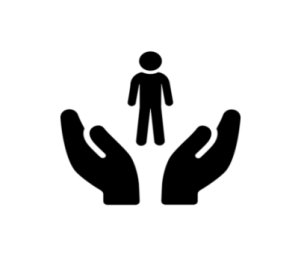 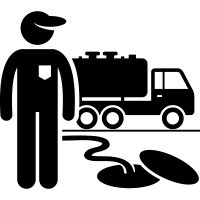 Not following Safety Precautions(testing poisonous gases, ventilation, etc.)
No use of machines for cleaning Sewers and Septic tank
No insurance of SSW by employer
Rule 3(1)(e): Any circumstance, when it is absolutely necessary to have manual sewage cleaning, after the CEO of the local authority has permitted to do so after recording in writing the specific valid reasons for allowing such cleaning.
18
Issues of Concern
The existing underground sewerage system is not adequate and not standardized for mechanized cleaning

Un-sewered areas are serviced by septic tanks with no regulated mechanism for  sludge cleaning and disposal

Engagement of untrained persons for manual cleaning of sewers and septic tanks without observing safety norms mandated under the “Prohibition of Employment as Manual Scavengers and Their Rehabilitation Rules, 2013
Non-observance of safety precautions by local authorities and contractors resulting in fatal accidents

No database of sewer/septic tank workers

There is no program to identify such workers, link them with livelihood interventions and provide benefits of other Social Security Schemes.
19
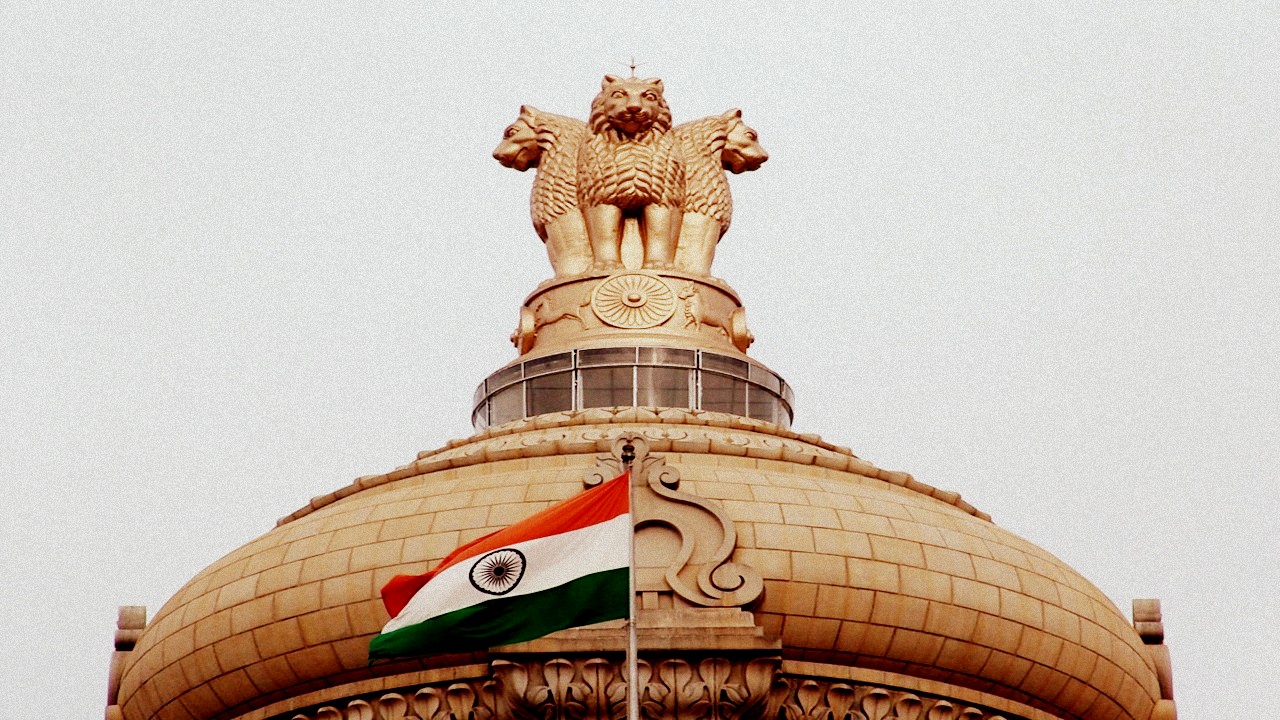 Legal provisions 
Hazardous Cleaning of Sewers and Septic Tanks
20
16
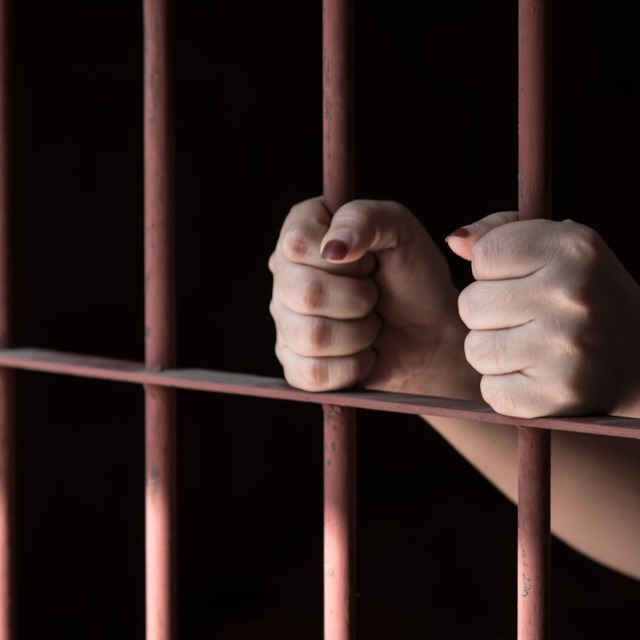 Punishment  for Hazardous cleaning as per MS ACT 2013
Punishment for 1st Time: 
Fine Upto 2 years of Jail
Or Fine Upto Rs. 2 lakh
Or Both

Punishment for 2nd  Time:
Fine upto Five Years of Jail
Or Fine upto Rs.5 lakh
Or Both
In a case filed by Safai Karamchari Andolan,  Hon’ble Supreme Court of India has ordered to pay a compensation of Rs. 10 lakh to dependants of sanitation workers died while cleaning sewers/septic tanks since 1993
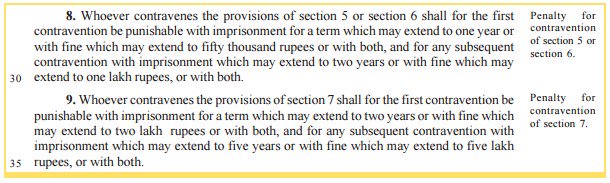 MS ACT 2013
21
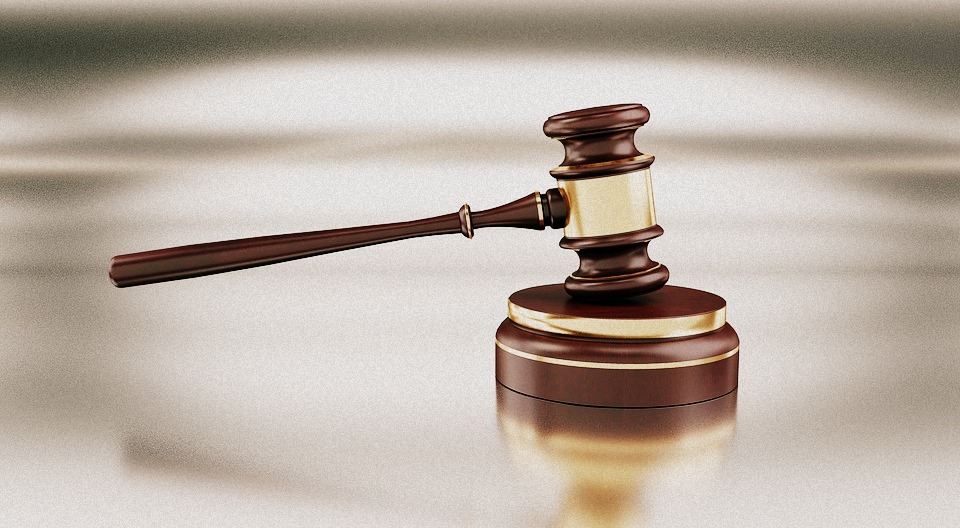 Manual Scavenging (MS) Rules 2013
Considering the seriousness of the problem and to uplift the social and economical condition  of the manual scavengers, the Government of India passed the the Prohibition of Employment as Manual Scavengers and their Rehabilitation Act, 2013 to ban manual scavenging in the country.
The Rules framed under the Act include 5 chapters as the following:
Chapter I -   General
Chapter II - Obligation of Employer towards Employees  
                           engaged in Cleaning of Sewer or  Septic tank
Chapter III - Survey of Manual Scavengers
Chapter IV - Powers of the Inspector
Chapter V  - State Monitoring Committee
22
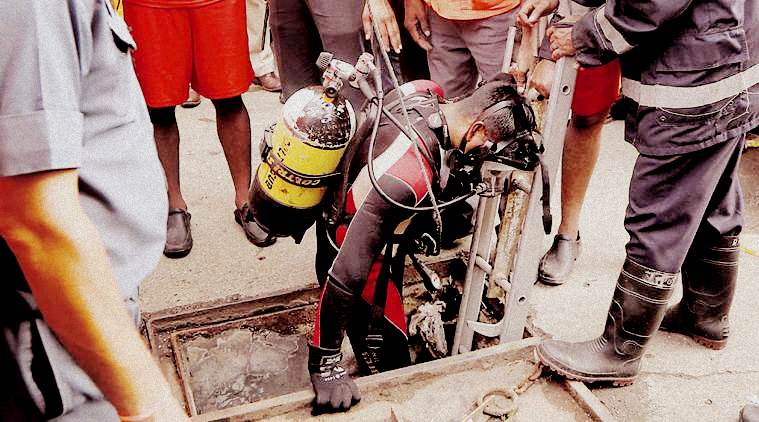 Manual Scavenging (MS) Rules 2013
Manual Scavenging (MS) Rules 2013
Chapter II covers the following points:

Obligations of employer towards employees engaged in the cleaning of sewer or septic tank
Conditions when Hazardous Cleaning is allowed
Protective gear and safety devices to be provided by employers for cleaning of sewer or a septic tank 
Cleaning devices to be provided by local authority for cleaning of sewer or a septic tank
Safety precautions before, during and after a person is engaged in the cleaning of a sewer or a septic tank
23
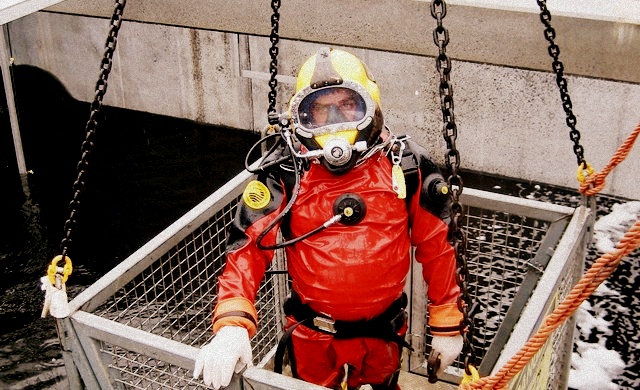 Condition when Hazardous Cleaning is allowed
Cleaning of Sewer by a person (manually) is allowed, only with protective gear and safety devices….
For the removal of concrete or FRP (Fibre Reinforced Plastic) or damaged manhole door where mechanical equipment's cannot be put into operation
For inter-linking the newly laid sewer main with the existing sewer main, in case of sewer of size of more than 300 mm diameter
For removal of submersible pump sets fixed at the bottom of the suction wells
For the reconstruction of the manhole or rectification of the sewer main
Or  when it is absolutely necessary to have manual sewage cleaning, only after the CEO of the local authority has permitted to do so after recording in writing the specific valid reasons for allowing such cleaning
24
Formation of Emergency Response Sanitation Unit (ERSU)
For systematic human entry, an Emergency Response Sanitation Unit (ERSU) set-up should be implemented at the District/Municipal corporation
Objective of ERSU
Organogram of ERSU
Provide a professional, well-trained, motivated, and appropriately equipped workforce for the maintenance and management of sewers and septic tanks, thereby eliminating the deaths caused by the entry of workers into sewers and septic tanks without proper safety mechanisms

PPEs, Safety devices, and adherence to security protocols
Training and certification of SSW 
Helpline number 14420 for making sanitation service requests
Duty supervisor ensures the availability of machines, PPE & safety devices
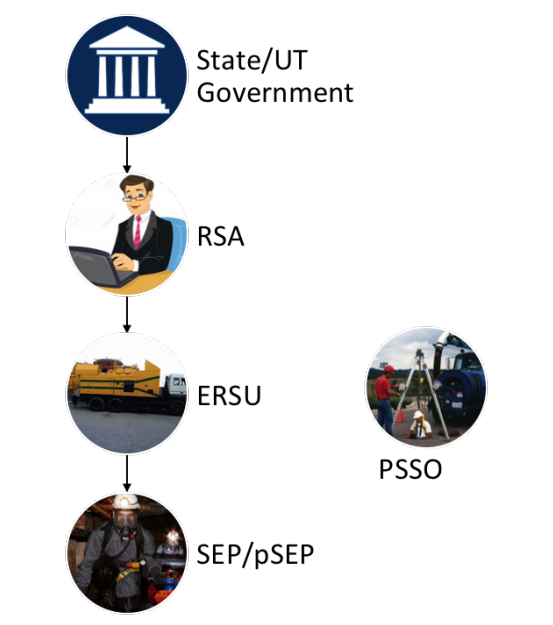 25
Objective of Responsible Sanitation Authority (RSA)
Headed by Responsible Sanitation Authority (RSA)
Provided with a toll-free helpline number- 14420
Salient features
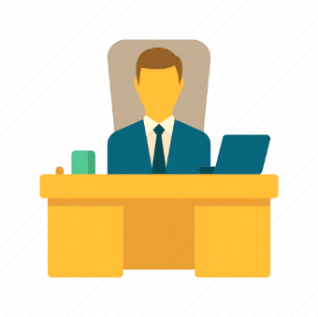 RSA: Head of Parastatal Agencies/MC/EO
“Any human entry required into sewers/ septic tanks shall be undertaken by the ERSU only.”
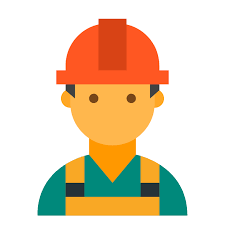 Duty Supervisor: Functional in charge of ERSU at level of Executive Engineer/ Sanitary Inspector.
SEP:
Dedicated Teams of trained persons (engaged with ULB or empanelled PSSOs). 
One SEP team to be maintained per 500 septic tanks/ 50 km of Sewer length
(i) Authorised Entrant- Two persons who is authorized to enter a S/ST.
(ii) Attendant - Stationed outside who monitors the authorized entrants and perform all attendant’s duties assigned in the SOP.
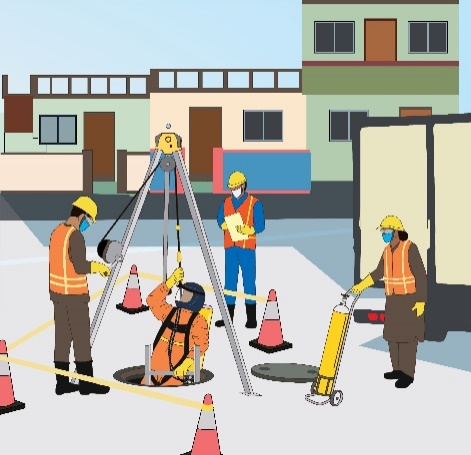 26
[Speaker Notes: ERSU ppt]
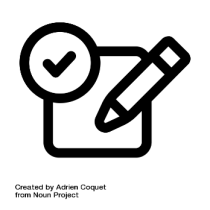 Process Flow – Cleaning of Sewer Line/Septic Tanks through ERSU
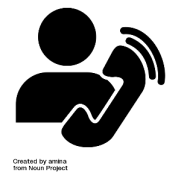 Duty Supervisor visits the site
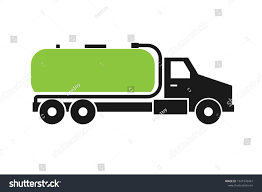 Service seekers call on 14420
In case of Mechanical Cleaning
Duty supervisor issues pre-printed ‘Command Certificate’ to the PSSO
Site assessment to determine whether mechanical cleaning is possible or human entry is required
Registered Helpline Number
In case mechanical cleaning is not possible
RSA grants written permission for manual entry after assessment of report
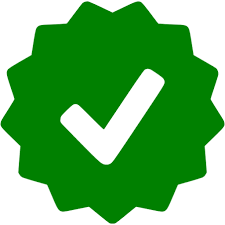 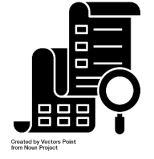 Submission of Assessment Report to RSA
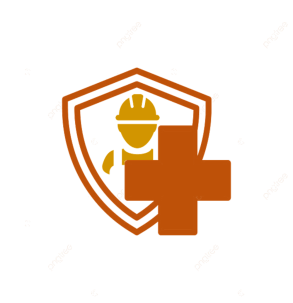 Duty supervisor to inform the ambulance, police and fire service to ensure safety of SEPs
Duty supervisor to inform the SEP of the risks and hazards of the job
SEP to sign a self declaration form consenting to undertake the job
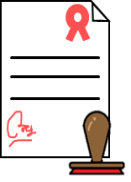 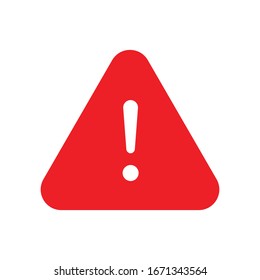 27
Role of Emergency Response Sanitation Unit (ERSU)
In Case of Manual Cleaning
In Case of Mechanical Cleaning
Service seekers call on 14420

14420 operator records the request and informs the Duty Supervisor for inspection/ assessment

Duty Supervisor visits the site only if he/she gets request for manual cleaning in case mechanical cleaning is not possible

In case of Mechanical Cleaning: Duty supervisor issues pre-printed ‘Command Certificate’ to the PSSO/ ULB

Duty supervisor submits real time update in Whatsapp group of state and ULB official
Duty supervisor prepares Hazard Assessment Report and submits to RSA

RSA provides permission for safe manual entry

Duty supervisor provides of PPE and Safety Devices

Gets Self declaration form signed by SEPs

Duty supervisor measures level of gases and takes action for Ventilating the confined space

Duty supervisor supervises entire process of entry

Submit completion report to RSA
28
Sanitation Machines used for Cleaning of Sewers
Human entry should only be permitted in the Rarest, Unavoidable Situations/ large sewers
All necessary equipment and safety gear readily available in Indian Market and on GeM platform
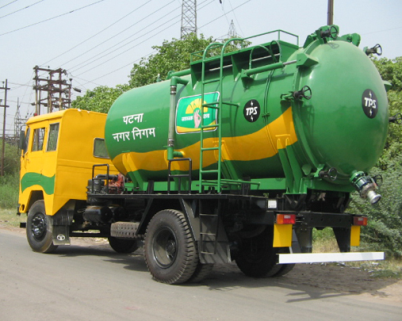 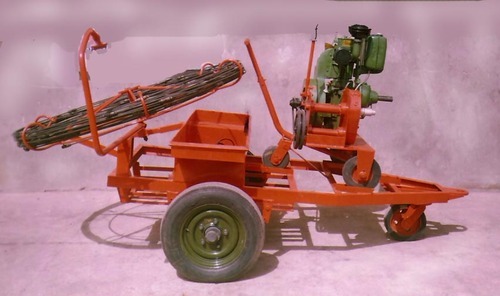 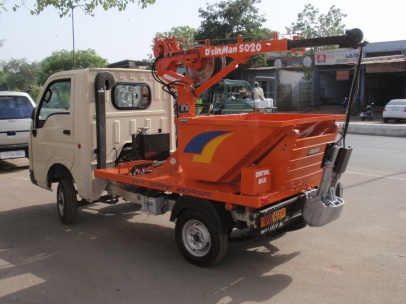 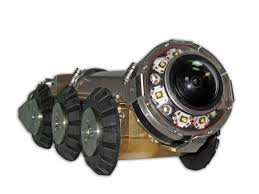 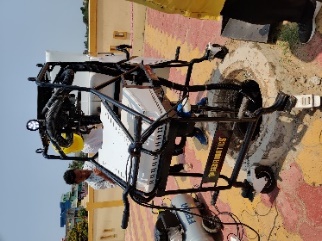 Sewer Inspection Robot
Gully emptier (Suction machine)
Rodding Machine with Flexible Sewer Rods
Grab bucket machine
Sewer cleaning robot
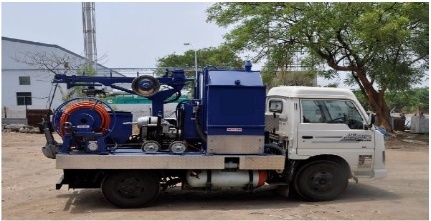 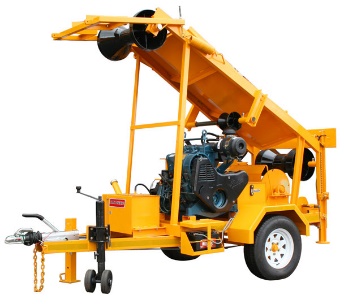 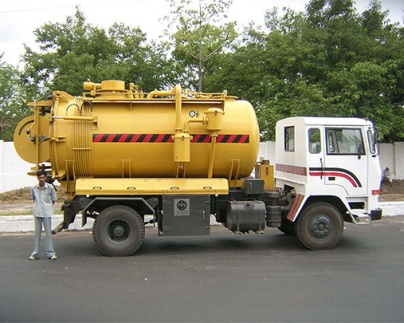 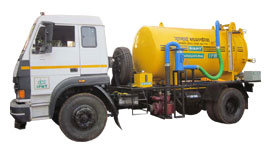 Jetting, grabbing, rodding machine (combination)
Cesspool vehicle
Sewer cleaning bucket machine
Hydro jetting machine
Image sources: http://www.tpsmfg.com/liquid-waste-management.php
https://www.exportersindia.com/product-detail/sewer-rodding-machine-5010828.htm
https://www.maniars.in/products/d-siltman-/15
http://www.tpsmfg.com/high-pressure-sewer-jetting-machine.php
http://www.kamavida.com/products/kamjet-gr-on-lcv
https://www.exportersindia.com/product-detail/sewer-cleaning-machine-5010826.htm
Note: Pictures shown here are for illustration purpose only and do not endorse any brand or a product.
29
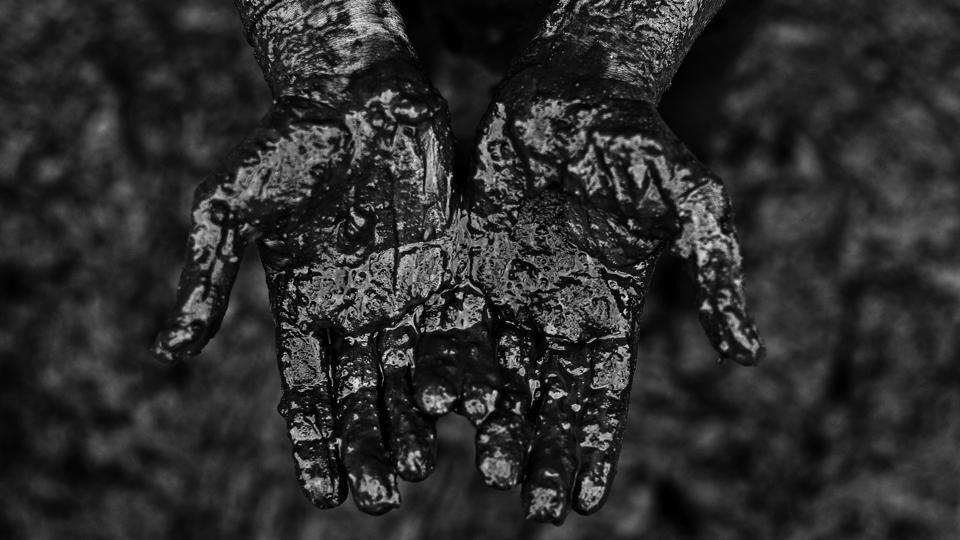 Precautions BEFORE, DURING and AFTER 
cleaning of SEWER OR SEPTIC TANKS
21
Precautions BEFORE cleaning of sewer or Septic tanks
Before starting the cleaning, ensure that a supervisor   has inspected and determine industries nearby to anticipate any hazardous atmosphere that may be encountered:
1
31
Precautions BEFORE cleaning of sewer or Septic tanks
The condition of metal-rung ladders and the side  walls of the manhole shall be checked to see if there is  any danger of collapse
2
32
Precautions BEFORE cleaning of sewer or Septic tanks
Ventilate the sewer line by opening at least two or three manholes on both the sides where work is to be carried out
Manhole shall be opened at least one hour before the start of operation
4
3
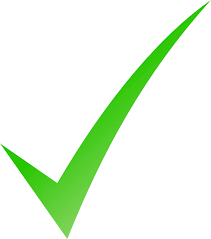 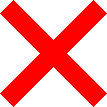 33
Precautions BEFORE cleaning of sewer or Septic tanks
Cleaning of a sewer or septic tank shall be done:
Only in day-light
For a duration not exceeding 90 minutes at a stretch, 
there  shall be mandatory interval of 30 minutes between two  stretches.
5
34
Precautions BEFORE cleaning of sewer or Septic tanks
The manhole shall be properly fenced or barricaded to  prevent any person, specially children from accidentally falling in  to the sewer
Traffic and pedestrian barricades are provided all the times
Dummy cover with welded fabric or wire net may  be used
6
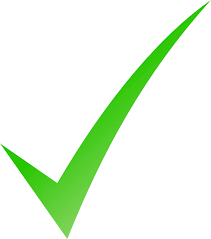 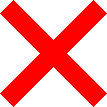 35
Precautions BEFORE cleaning of sewer or Septic tanks
Oxygen content in the manhole must be at least 19.5%  in the confined space of the manhole measures at all  levels (bottom, middle and top) and no person enters the  manhole if oxygen level is below 19.5% and more than  21%.
7
36
Precautions BEFORE cleaning of sewer or Septic tanks
The atmosphere within the confined space shall be tested for oxygen deficiency and toxic and combustible gases including but not limited to poisonous gases like Hydrogen Sulphide, Carbon Monoxide, Methane, and gasoline vapours, through  detection tests including the following: -

lowering a detector lamp into the manhole
Inserting wet lead acetate paper which changes colour in    
The presence of hazardous gases
Detection of gases through gas detector masks
8
Lowering a detector lamp 
in to the manhole
Inserting a wet lead acetate paper which changes colour in presence of  hazardous gases
Gas detector
37
Skill Council for Green Jobs
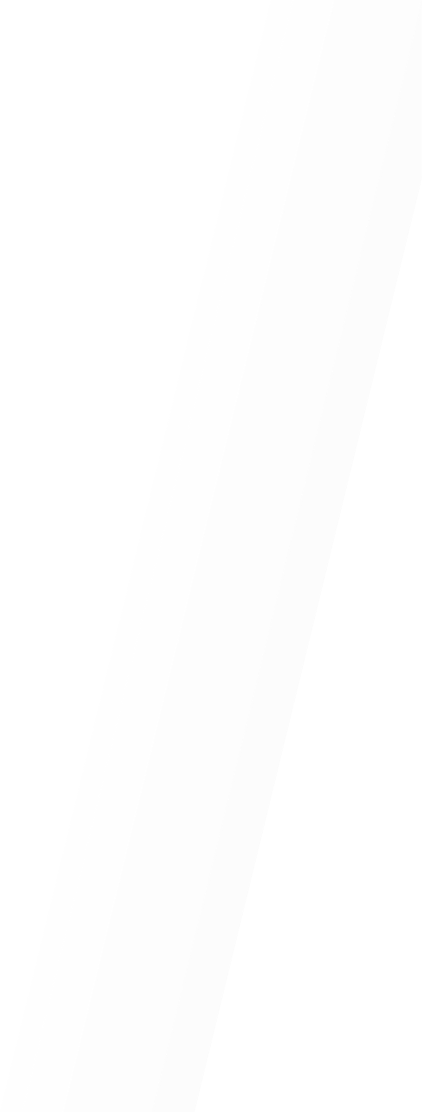 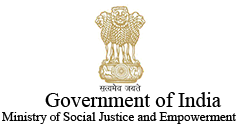 Precautions BEFORE cleaning of sewer or Septic tanks
The employer shall also ensure the following safety precautions before a person is engaged in the cleaning of a sewer or a septic tank, namely:-

There shall be a minimum of three employees present all the time, one of whom shall be a supervisor
9
38
Precautions BEFORE cleaning of sewer or Septic tanks
An emergency escape breathing apparatus must be  worn for  sudden or unpredictable atmospheric  change, .
10
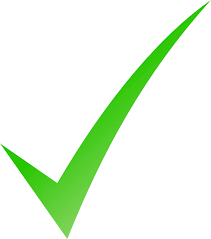 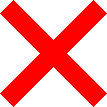 39
Precautions BEFORE cleaning of sewer or Septic tanks
If the entry is made through a top opening, use a housing  device with a harness that suspends a person in an upright  position and a mechanical device shall be available to retrieve  person from vertical spaces more than 5 ft. deep
11
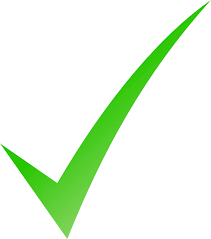 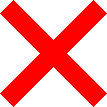 40
Precautions BEFORE cleaning of sewer or Septic tanks
Portable aluminium ladder is available during the work  period where necessary and the portable ladder is properly seated and fixed during use
12
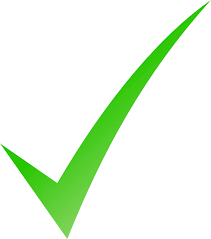 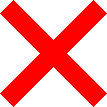 41
Precautions BEFORE cleaning of sewer or Septic tanks
14
13
Availability of an Ambulance at the work site and a note pad
First aid equipment and trained personnel
42
Precautions DURING cleaning of sewer or Septic tanks
1
Portable fans and air blowers shall be carried in to sewers for  ventilation
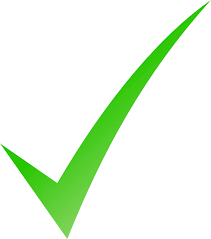 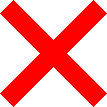 43
Precautions DURING cleaning of sewer or Septic tanks
3
Flashlights and communication devices must be carried  in to sewers
Presence of Tripod set or harness and a basket stretcher
2
44
Precautions DURING cleaning of sewer or Septic tanks
Smoking, Open flames are prohibited inside the  manhole as well as the immediate vicinity of open  manholes:
4
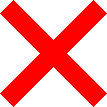 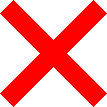 45
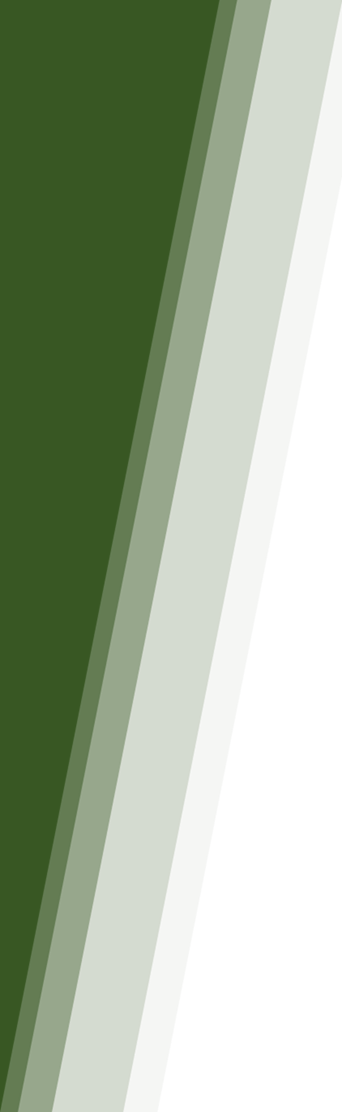 Precautions AFTER cleaning of sewer or Septic tanks
The employer shall ensure the following post-cleaning safety precautions after an person engaged in the cleaning of a sewer or a septic tank comes out of the sewer or septic tank after a session of cleaning:-

Provide facilities for removal of contaminated clothing and for wash-up as well as cleaning, dry clothing.

(ii) Wash-up material shall include but not be limited to water, soaps, hand sanitizers and adequate and medically authenticated skin cream for applying on the body for post cleaning safety.
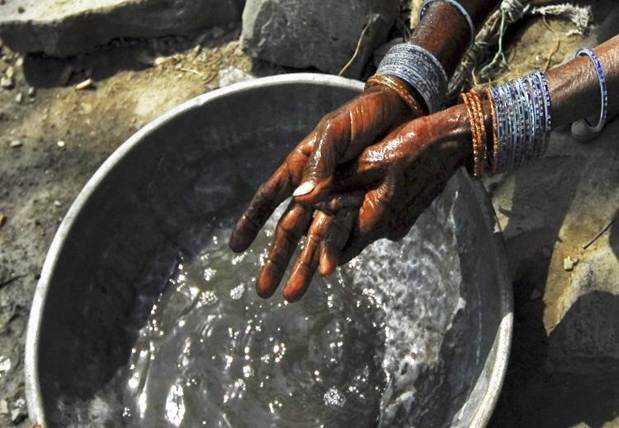 46
Precautions AFTER cleaning of sewer or Septic tanks
Before eating, remove soiled work  clothes and eat in designated areas  away from human waste and sewage
handling activity
Wash hands with soap and water  immediately after handling human waste or sewage and before eating or drinking.
Keep closed cuts, sores and wounds  while handling human waste or sewage
Do not touch your face, mouth, eyes, nose or open  sores while handling human waste or sewage.
47
Regular Precautions
Regular medical check-up of sewage and septic tank workers include examination of respiratory organs, skin injuries, and other occupational diseases
Treatment to their injuries to ensure that sewage workers afflicted with such diseases or injuries do not enter sewers for cleaning
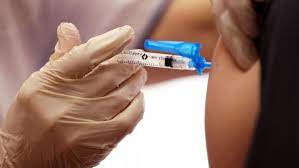 Regular vaccination against respiratory and skin diseases and other occupational diseases to which these workers are prone due to exposure to harmful substances and gases in sewers.
1st , 2nd and booster dose of Covid – 19 vaccine should be administered to all sewage and septic workers
Training at every two years- On operations and  maintenance of equipment used by SSW and  safety measures practiced while working.
48
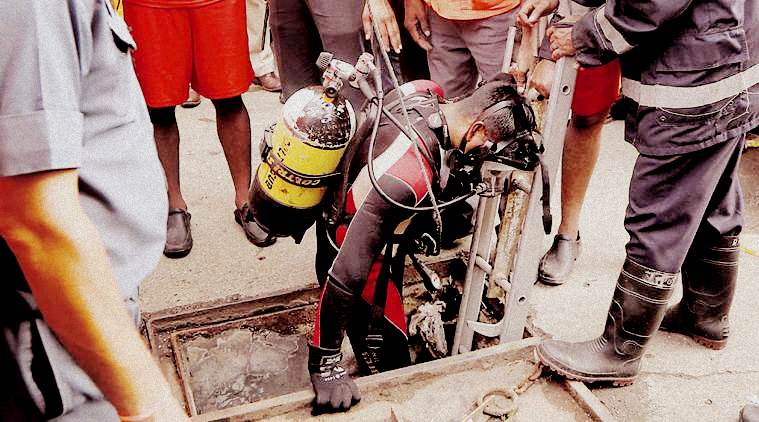 Protective gear and safety devices  
For cleaning of SEWER AND SEPTIC TANK
22
49
PPE for Sewer & Septic Tank Workers
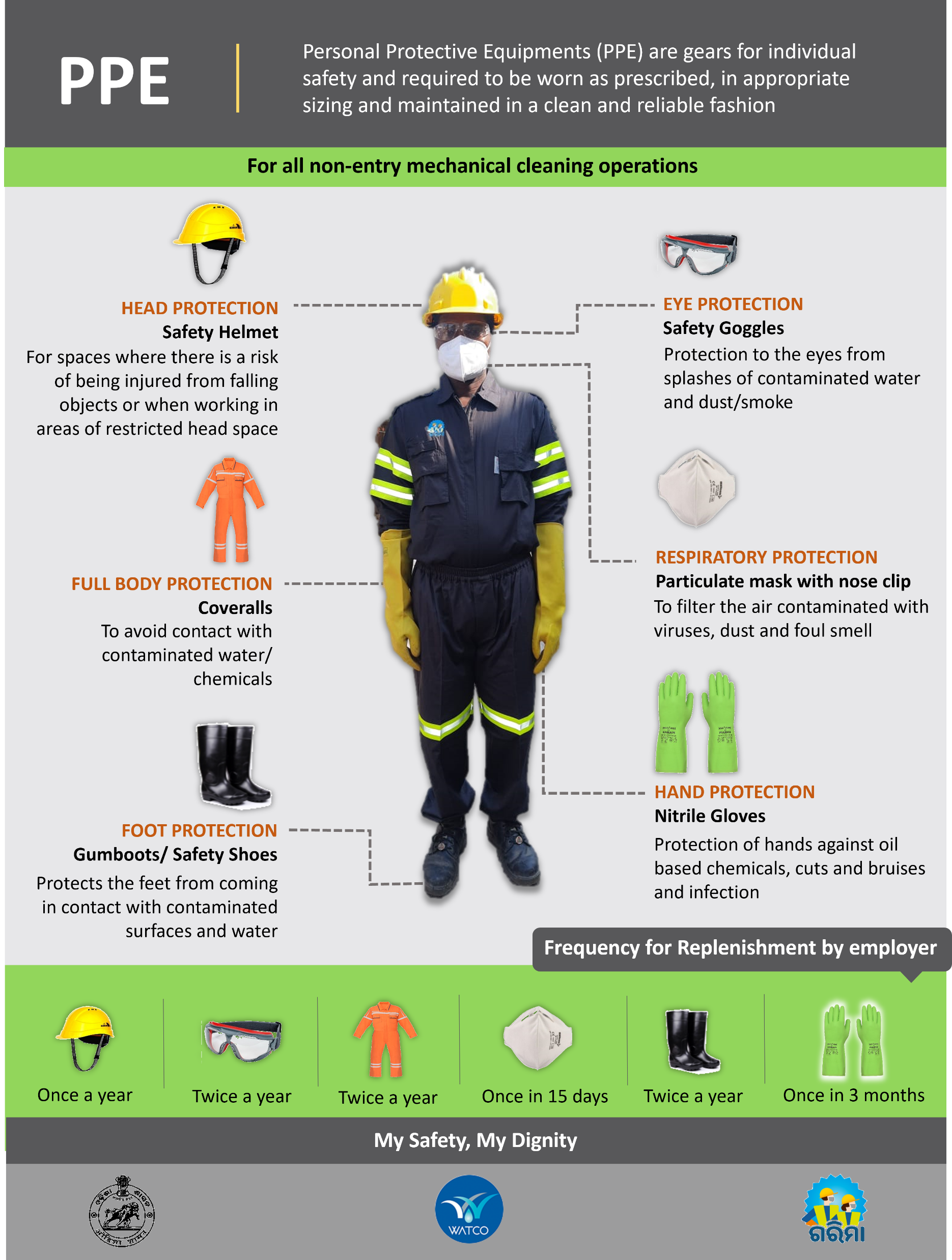 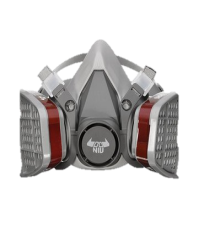 50
PPE for Sewer & Septic Tank Workers
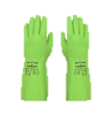 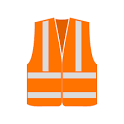 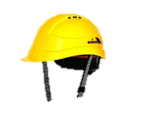 Helmet with Airvent
Jacket
Nitrile Gloves
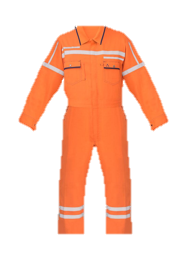 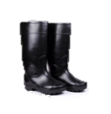 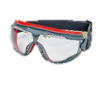 Goggles
Gumboot
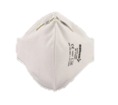 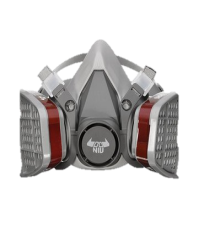 Full Body Suit (Coverall)
Gas Mask with filter
N95 Mask
51
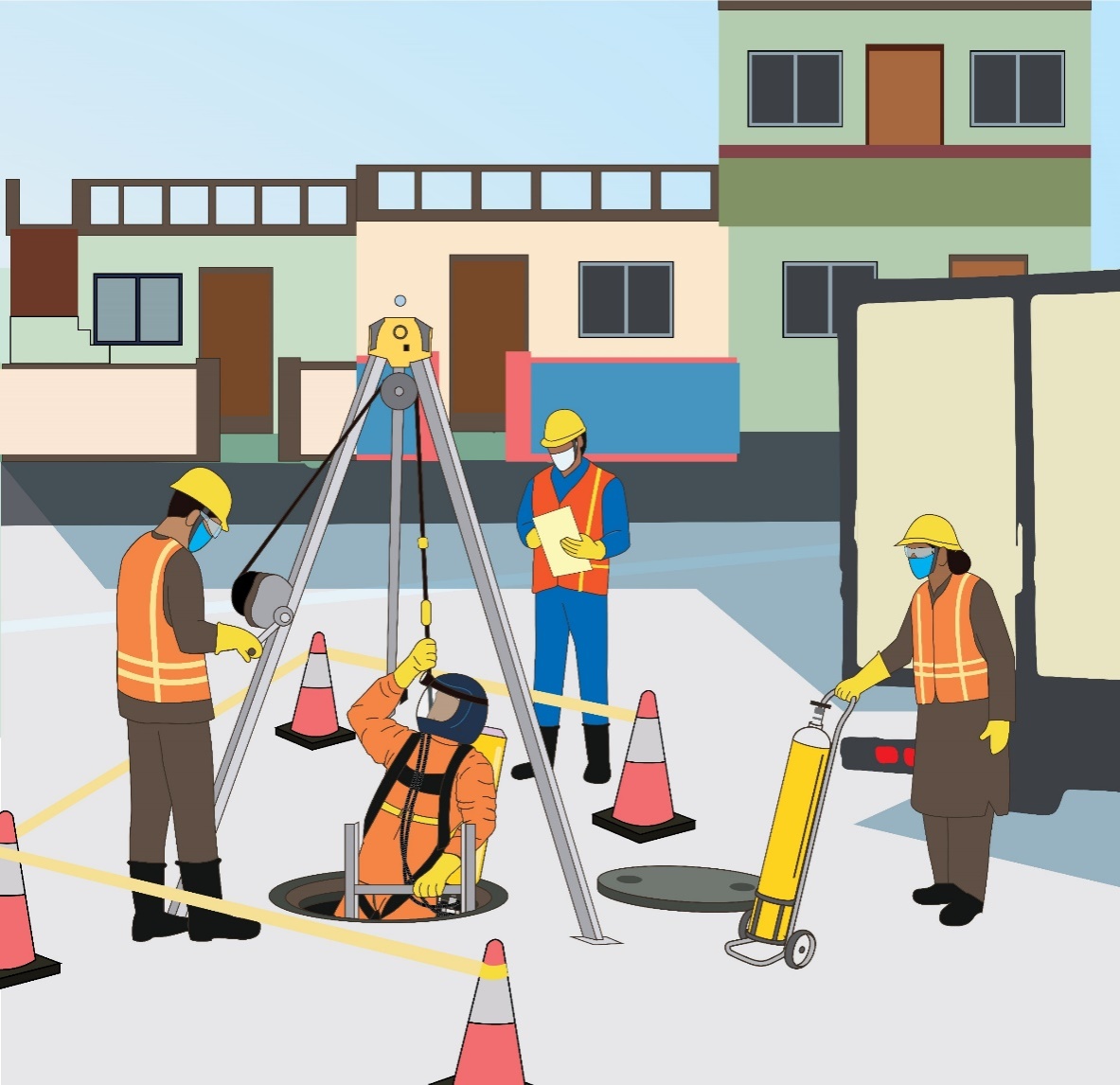 Safety Devices for Manual Cleaning of Sewer/Septic Tank
52
Safety Devices
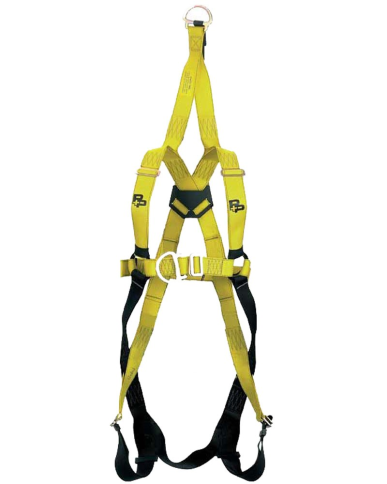 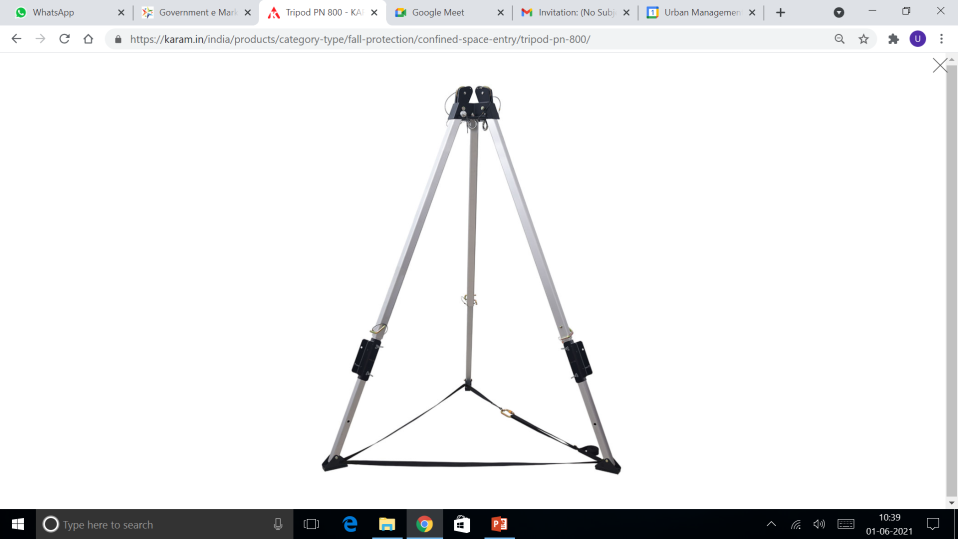 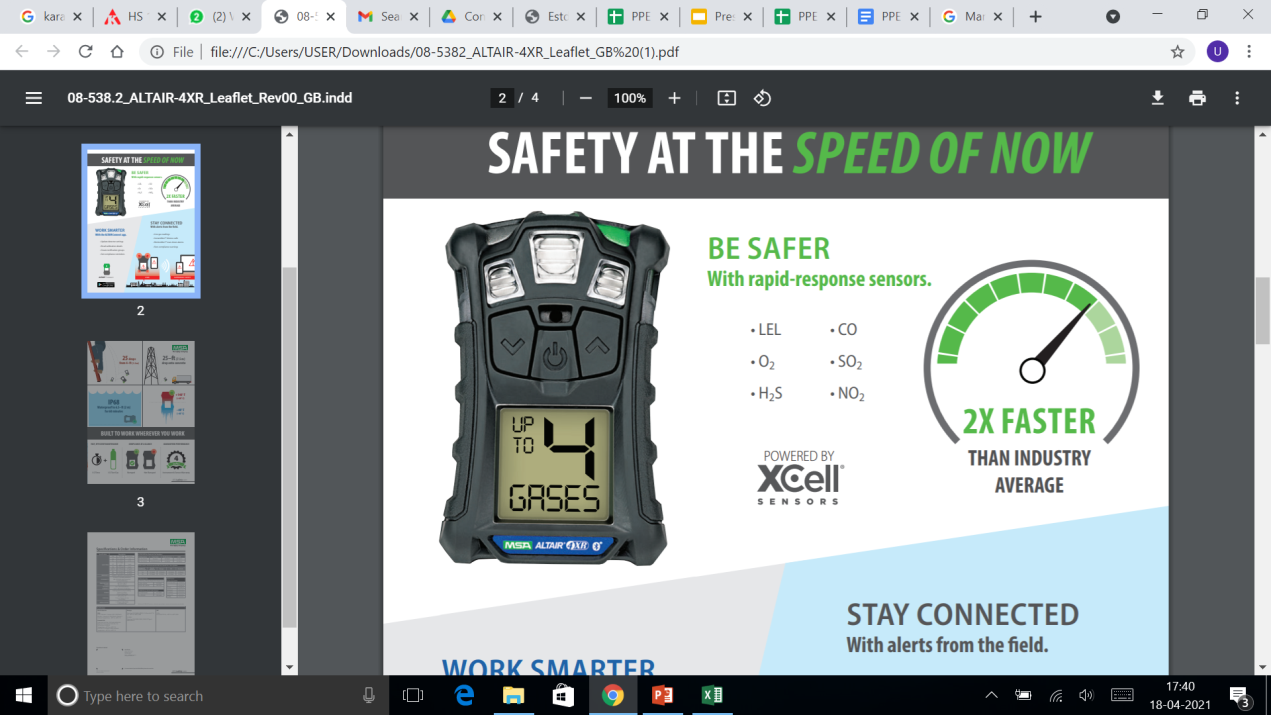 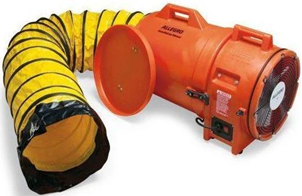 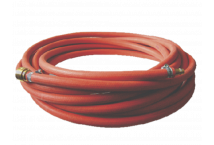 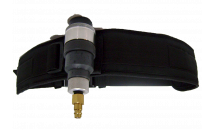 Airline Respiratory with 
Compressor
Axial Fan Blowers
Gas Detector
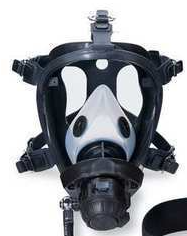 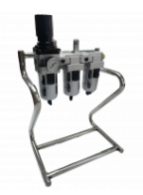 Safety Tripod set
Body harness
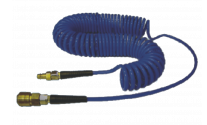 Provides oxygen supply to workers in confined area
Cleans the air in confined space
Provides portable, safe overhead anchorage in large confined areas like machine holes, storage tanks
Fall protection and rescue in confined spaces
Detects toxic gases in confined spaces and environments
53
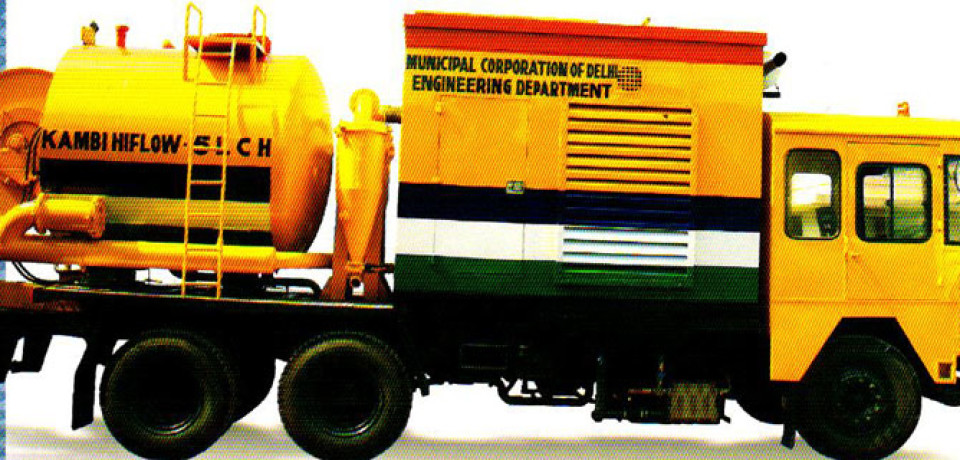 Desludging 
of SEWER AND SEPTIC TANKS
60
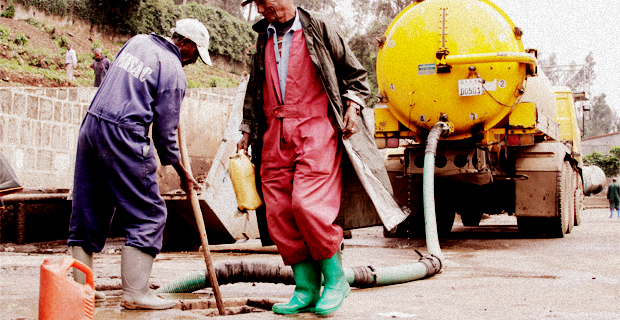 What is Desludging?
Sludge: Thick, soft, wet mud or a similar viscous mixture of liquid and solid components, especially the product of an industrial or refining process, human excreta.


Desludging: It is the process of removing sediments (Sludge) by draining and cleaning a tank.
55
Measures of health hazards for desludging operator/emptier
Workers must be trained to recognize potential hazards, use proper work practices and procedures, recognize adverse health effects, understand the physical signs and reactions related to exposures, and are familiar with appropriate emergency evacuation procedures

Ensure that tank covers have been kept open for atleast few hours

In case there are no covers and the tank is permanently covered by a slab of stone/cement, you will need appropriate tools to break the slab

Work clothing should be removed after work is finished and washed; workers should not return home in their work clothing as it may contaminate their home.

Presence of First Aid box at the site of desludging
56
Local authority is responsible for cleaning of septic tanks:
It is the responsibility of local authorthrity to facilitate cleaning of septic tanks.

House owners/users should contact the CEO of municipality/gram panchayat for cleaning of septic tanks.

In case they do not make arrangements for cleaning of septic tank they can make complaint in this regard. 

A provision has been  made in the feedback/grievance link on the website of NSKFDC i.e. www.nskfdc.nic.in for receiving complaints.  National Commission for Safai Karamcharis’s website www.ncsk.nic.in also has provision for giving complaints.
57
Success Story – TAHERPUR(NADIA)  MODEL in centralized cleaning of septic Tanks
SUY Loan of Rs 14 lakhs for Cesspool with 3,000 Ltr tank to group of sanitation workers with tripartite agreement among SHG, Municipality and the State Channelising Agency (Funding agency)
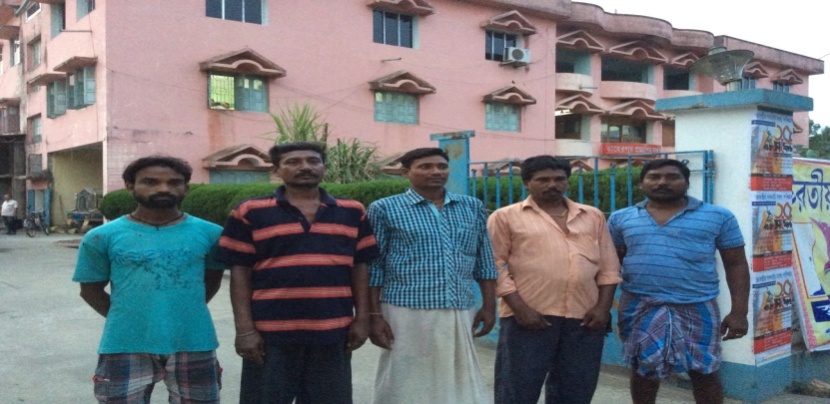 Taherpur Municipality, Distt. Nadia, West Bengal informed the citizens that all cleaning of septic tank would be done through Municipality only
Municipality has an Enquiry to note the requisitions of the public for cleaning of Septic Tank
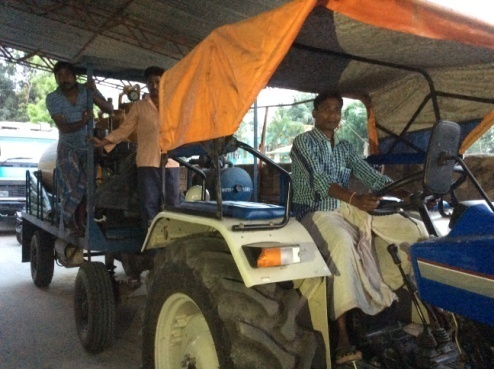 It takes advance of the estimated expenditure for emptying septic tank, from the household
Municipality has pool of Cesspool Vehicles and allots duty by roster to their owners (SHG), Cesspool does the cleaning and reports at the Enquiry
At fixed periodicity , Municipality distributes the total fund received which are used for Depreciation, EMI of loan . Service charge of Municipality, Payment to SHG as net income
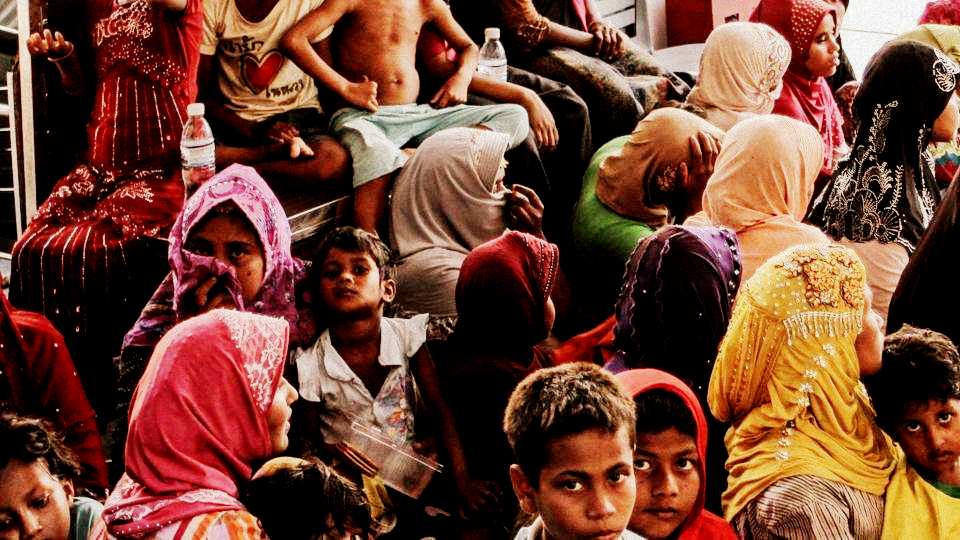 Schemes
For Rehabilitation of Manual Scavengers
59
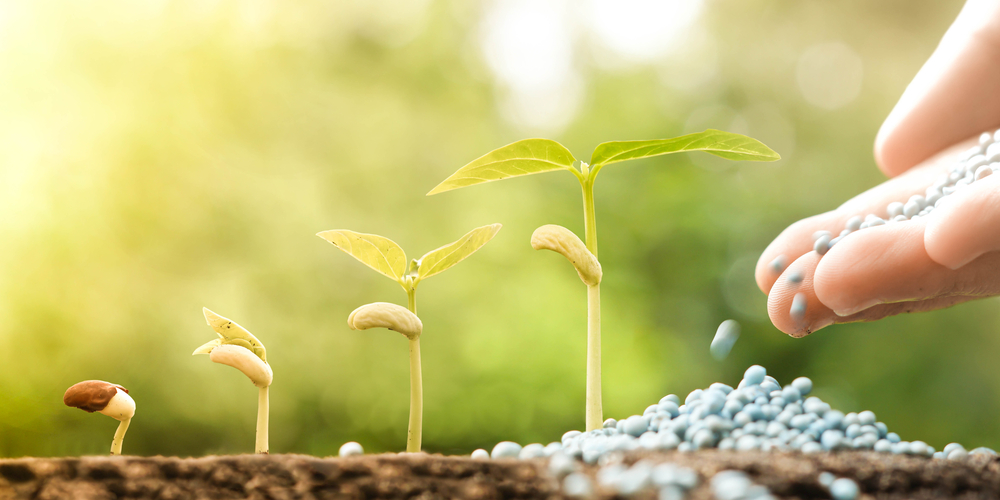 Self-Employment Scheme for Rehabilitation of 
Manual Scavengers
A. The following assistance is provided  

One Time Cash Assistance of Rs. 40,000/- for enabling change in livelihood

Skill Development Training upto two years with stipend Rs. 3,000/-P.M.

Concessional Loan for self employment project upto Rs.15 lakh with capital subsidy upto Rs.5.00 lakh

Skilling and financing available to all dependents of the Manual Scavengers
60
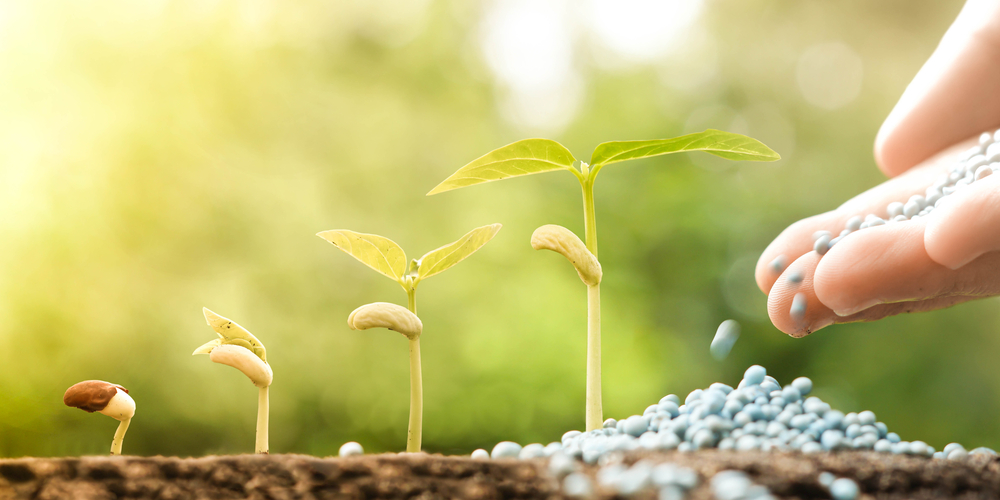 Other Schemes
B. Under Centrally Sponsored Scheme of ‘Pre-Matric Scholarships:

Rs.225 per month is provided to day-scholars

Rs.700 per month to hostellers

C. SC/BC get benefits under regular SC/BC schemes
61
Loan schemes of NSKFDC for it’s targe group
62
Swachhta Udyami Yojna (SUY)
The objective of the SUY scheme is to prevent manual hazardous cleaning and to promote mechanised cleaning. 

   NSKFDC under its Swachhta Udyami Yojana (SUY) provides financial assistance for procurement and operation of sanitation related equipments/vehicles with a view to promote mechanised cleaning. Three broad implementation models of SUY are as under:
63
Swachhta Udyami Yojna (SUY)
Eligibility: Identified Manual 
Scavengers, Sanitation Workers 
and their dependants. 
Capital subsidy:
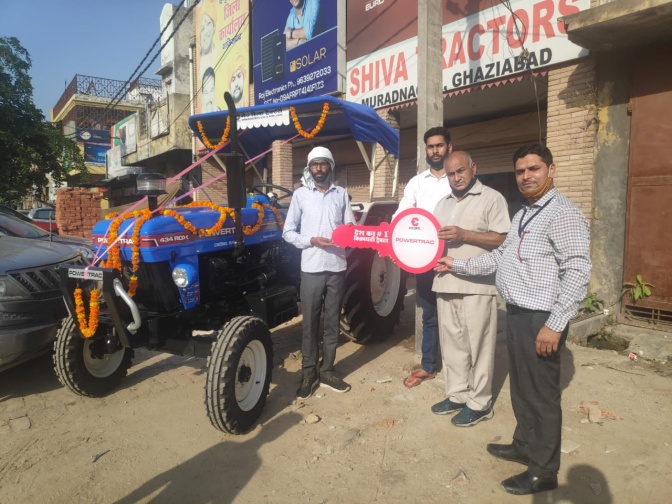 50% of  project cost
Projects up to Rs. 5.00 lakh
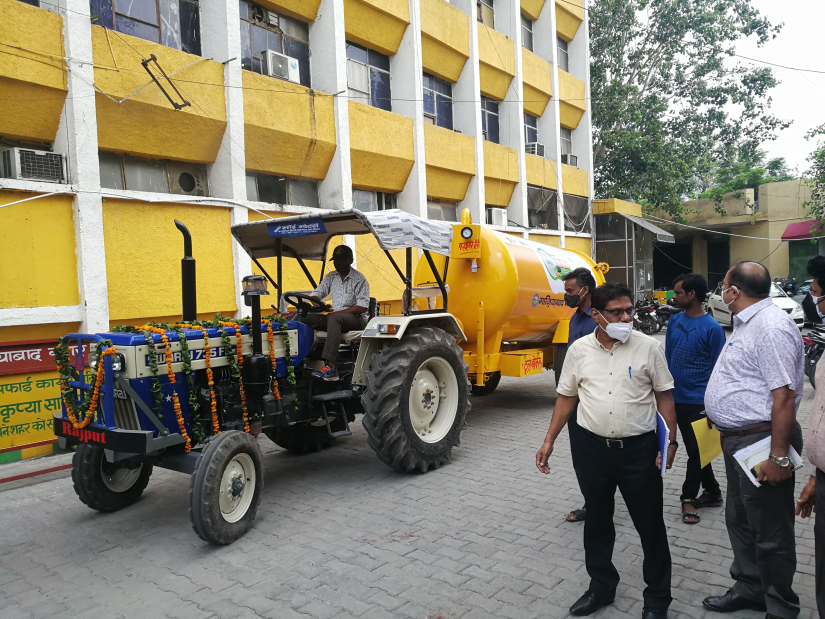 Rs. 2.50 lakh + 25% of the remaining project cost between Rs. 5.00 lakh to Rs. 15.00 lakh
Projects between Rs. 5.00 lakh to Rs. 15.00 lakh
64
64
Capital Subsidy for Group Project
Maximum Project Cost
upto Rs.50.00 lakh
Rs.10.00 lakh per beneficiary
Maximum project share per beneficiary
Rs.3.75 lakh. 
(Rs. 2.50 lakh for project cost upto Rs. 5.00 lakh + 25% of remaining project cost)
Maximum capital subsidy per beneficiary
65
65
Interest Subsidy
Rate of Interest
6% p.a.
For rate of interest charged by bank over and above 6%
Interest subsidy
Repayment Period
Up to 7 years, including moratorium period up to 6 months
66
66
Process of Swachhta Udyami Yojna (SUY)
67
Expectations from ULBs in SUY Scheme
Swachchhta Udyami Yojana (SUY) Loan to Contractors for purchase of sanitation related machines/equipments
Concessional loan at 6% p.a. to contractors having contracts for sanitation related work from municipalities and other Sanitation related local bodies.
90% loan on machines costing upto Rs. 50 lakh to be repaid in 7 years.
Loan to be provided through State Channelising Agencies and partner Banks of NSKFDC (Bank of Baroda, Canara Bank,  IOB and RRBs)
69
Skill Council for Green Jobs
“National Action for Mechanised Sanitation Ecosystem” (NAMASTE)
    ( a joint initiative of MoSJE, MoHUA, DoDWS and DPIIT)
4
Creating awareness through IEC campaigns  which are operator/ citizen/Safai Mitras centric and holding of workshops in all ULBs
2
3
1
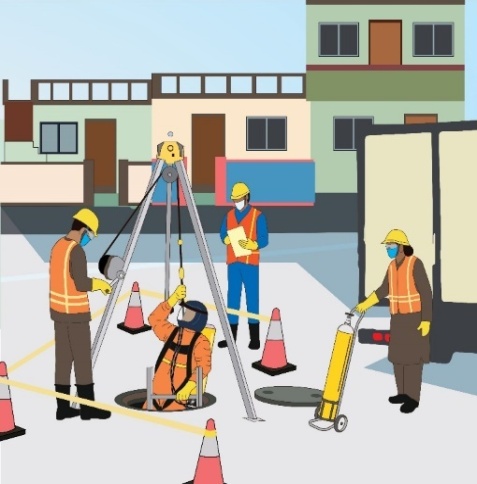 Objective
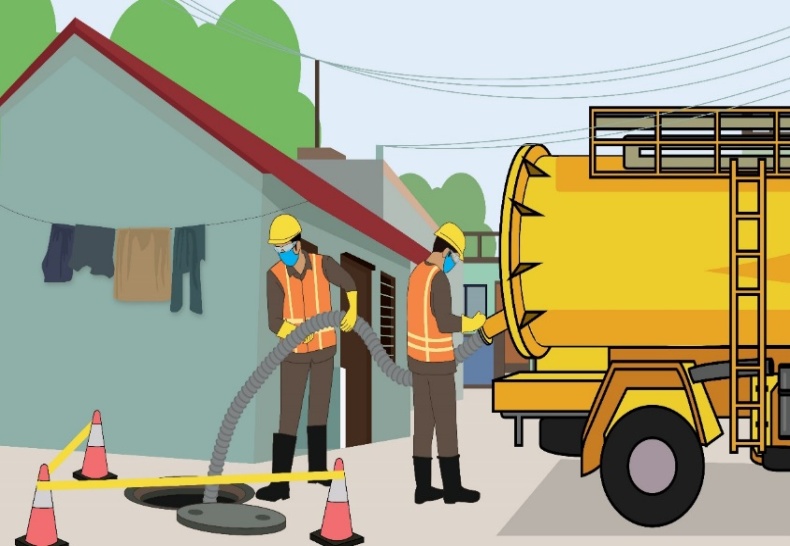 100 % Mechanization of  cleaning operation of sewer and septic tanks
Capacity Building of Safai Mitras through occupational training, provision of safety Kits/Devices
Zero fatalities and zero tolerance towards hazardous cleaning
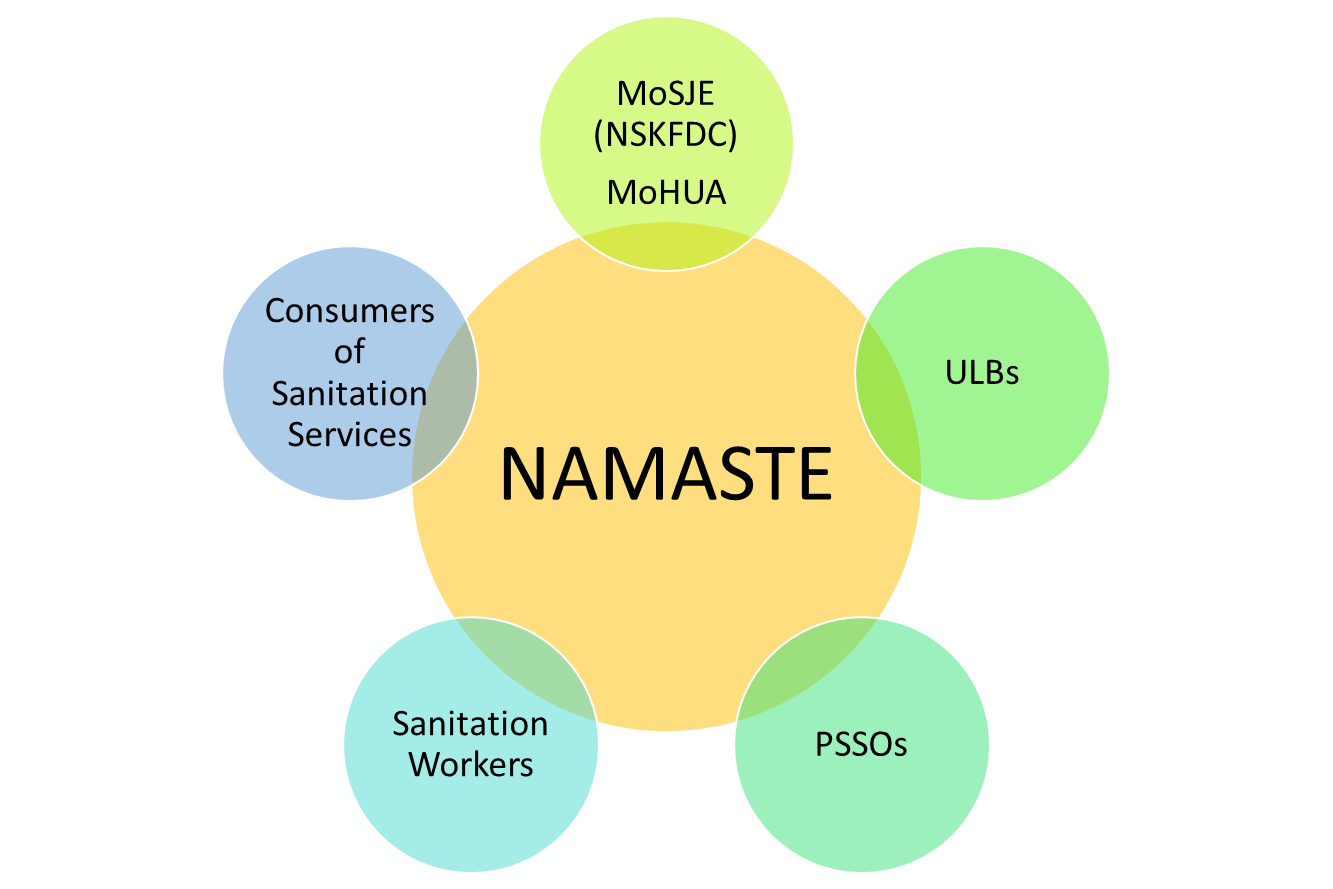 Stakeholders
Target Group: 
SSWs
70
Sewer Line Cleaners
Septic Tank Cleaners
70
Need for NAMASTE
Under Section 33 of the MS Act, 2013:
Duty of local authority etc. to use appropriate technological appliances for cleaning of sewers, septic tanks to eliminate the need for the manual handling of excreta in the process of their cleaning.
Government to promote, through financial assistance, incentives and otherwise, the use of modern technology.
There is a need for full mechanisation of cleaning of sewers and septic tanks and rehabilitation of the sanitation workers engaged therein.
Majority of Sanitation workers do not get covered as part of current social protection
Sanitation workers are primarily engaged as informally, hired by contractors below minimum wages with no choice of alternative livelihood
Sanitation workers have limited access to existing social protection framework or unable to address basic needs of workers
Sanitation workers engage in manual work with limited or no safety gear or mechanised equipment
No Programme to identify such workers and focus on safety and dignity and assisting them with livelihood interventions
71
71
Interventions under NAMASTE through ULBs
Scheme is proposed to be implemented during next three years from 2023-24 to 2025-26 with an expenditure of 350.00 cr. 
Profiling of Sewer/Septic Tanks cleaning workers and their family.
Appointment of RSA in every Districts.
Constitution of ESRU in larger ULB of Districts to cover Urban and Rural areas having:
Helpline number (14420)
Well trained, motivated and appropriately equipped manpower
Requisite equipments for cleaning

Safety Kits: Distribution of safety PPE kits to SSWs
Safety Equipments: Providing safety equipments to SRUs.
IEC Campaign: Targeting Safai Mitras, Operators/Contractors, Citizens through RWAs by organizing workshop/webinar.
Health Insurance coverage under Ayushman Bharat (after profiling by ULBs)
IT Enabled MIS: A comprehensive and robust IT enabled NAMASTE MIS would be established for implementation, tracking of targets and achievements etc. 

Occupational Training: Provide occupational training
Assistance: Capital Subsidy upto Rs. 5.00 lakh and interest subsidy for projects financed by banks for sanitation related projects.

Evaluation: NAMASTE interventions to be evaluated under Swachchh Survekshan by MoHUA
72
Implementation of NAMASTE
Coordination Committee under the chairmanship of Secretary, MoSJE for regular monitoring of implementation.

MoHUA: To provide fund for mechanization and monitoring of desludging operation regularly.

NSKFDC will be CNA as well as implementing agency to provide:
Funds to ULBs
Occupational training  
Subsidy to the beneficiaries
Sensitization camps for Safai Karmacharis, service seekers like citizen through RWAs, Hotels, Malls, Hospitals of the area. 
Massive IEC Campaign targeting Safai Mitras, Operators/Contractors, Citizens through RWAs by organizing workshop/webinar

State Director of NAMASTE, Each State shall nominate SBM–Mission Director or any other officer  to act as Director (NAMASTE)

District: Ensure appointment of RSA and establishment of SRU in each district.
73
Expectations from States in NAMASTE Scheme
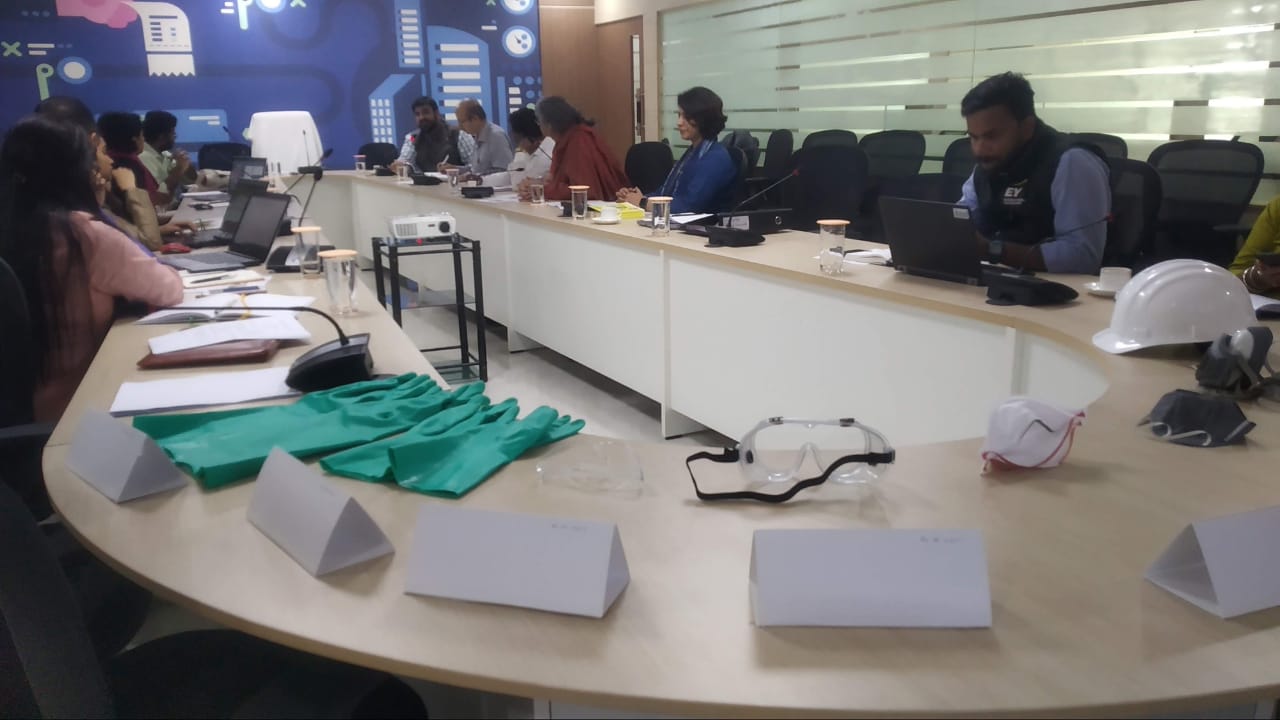 Implementation of MS Act,2013
 
Implementation of  provisions of MS Act, 2013 which prohibits hazardous cleaning of Sewer and Septic Tanks 

Facilitate Institutional mechanisms to ensure zero fatalities
Appointment of Response Sanitation Authorities (RSAs) in all Districts

Setting up of Emergency Sanitation Response  Units (ESRUs) in all Municipal Corporation and Districts to ensure safe sanitation service delivery and confined space entry as per MoHUA Advisory and MS Act,2013

Constitution of  Helpline No. 14420 at ERSU to ensure receipt of the request for sewer septic tank cleaning.

Support to NSKFDC
Direct ULB’s to extend full cooperation and support to  NSKFDC in the implementation of NAMASTE
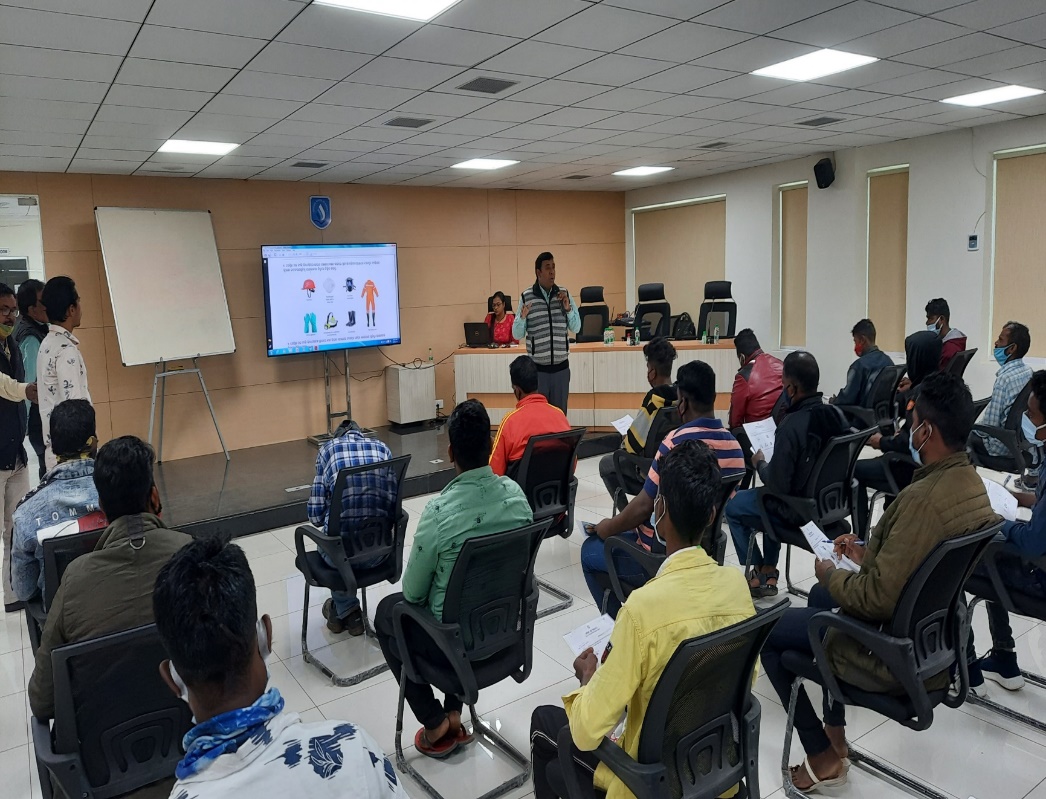 Expectations from ULBs in NAMASTE Scheme
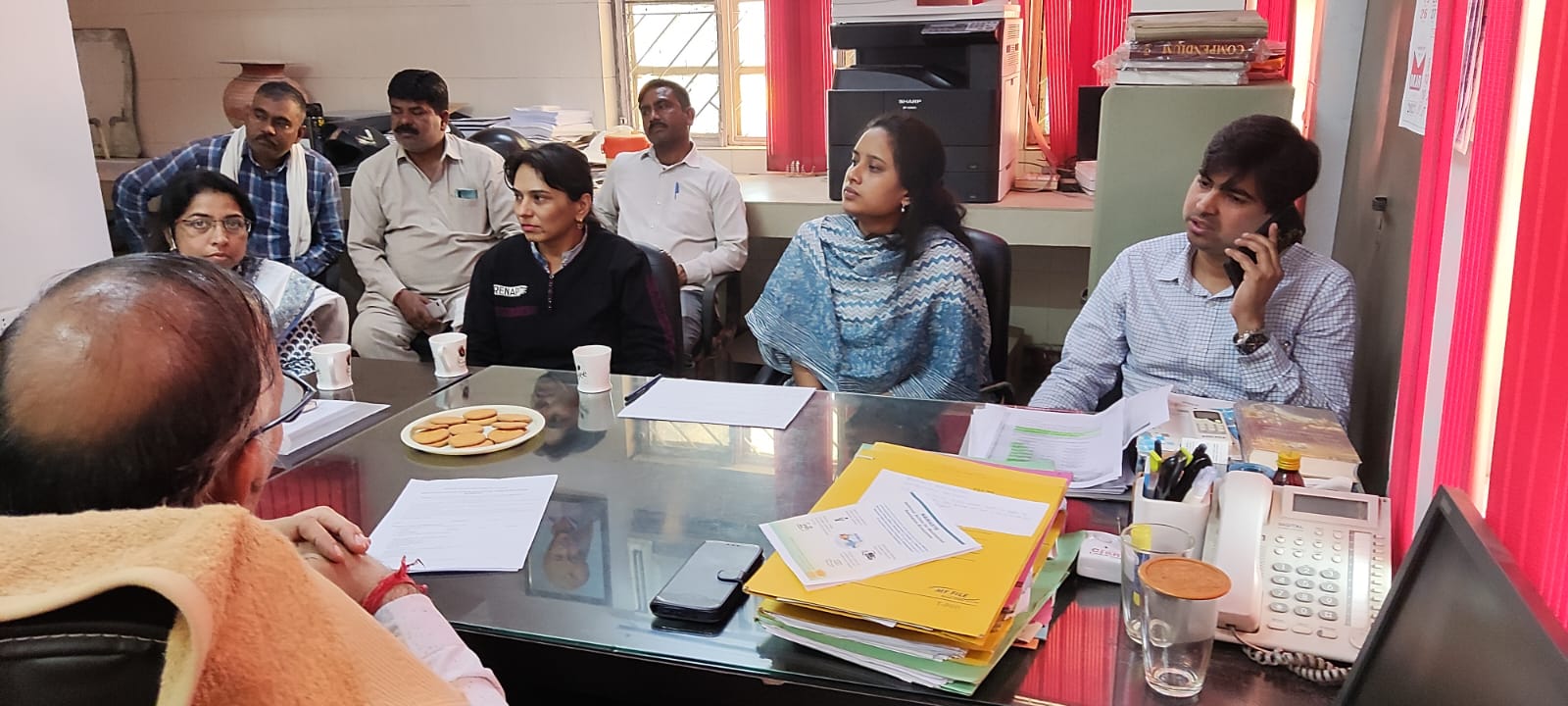 Nomination of a Nodal Officer for coordination with NSKFDC for implementation of NAMASTE
Profiling of SSW
Provide data on Sewer and Septic Tank workers at the ULB level
Mobilization of PSSOs at  camp for profiling of SSW employed by them 
Empanelment of PSSOs

Occupational Safety Training
Facilitate occupational safety training of sewer and septic tank professionals in the usage of PPE and safety gear & handling mechanized cleaning operations provided by NSKFDC

Linkage with Livelihood
Nominating SSW/Dependents from ULB as the beneficiary of the SUY  scheme for linkage with a capital subsidy to procure sanitation-related machines
Provide  long-term and assured mechanized cleaning work contract to SSW through required changes in the tendering process for empanelment of PSSO
Arrangement to deduct the EMI and remit the same to the Bank
Mobilization and handholding of SSW into SHG through linkage with NULM for Sanitation related enterprise
Nomination of Nodal Officer
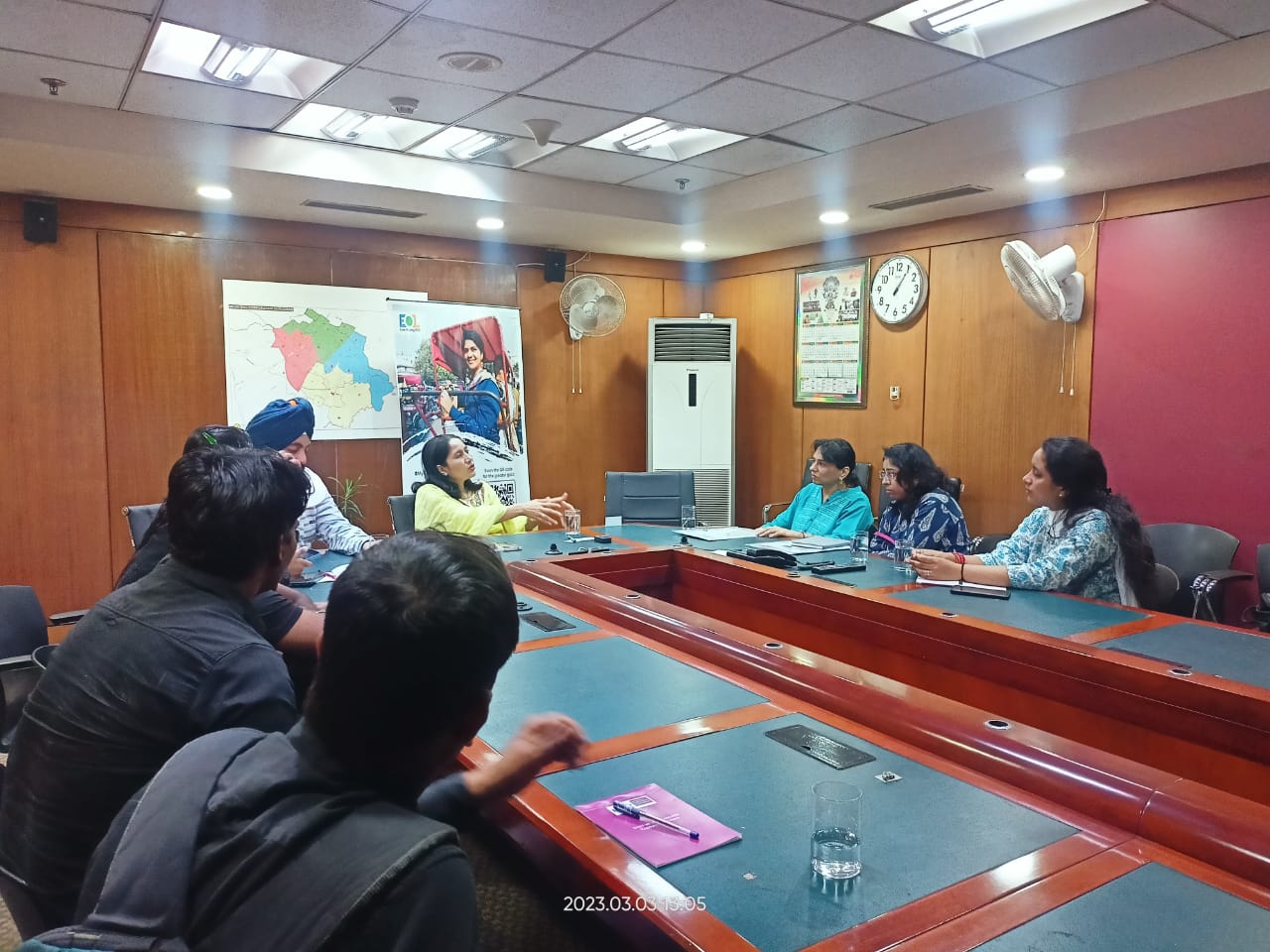 Organization of Profiling Camp
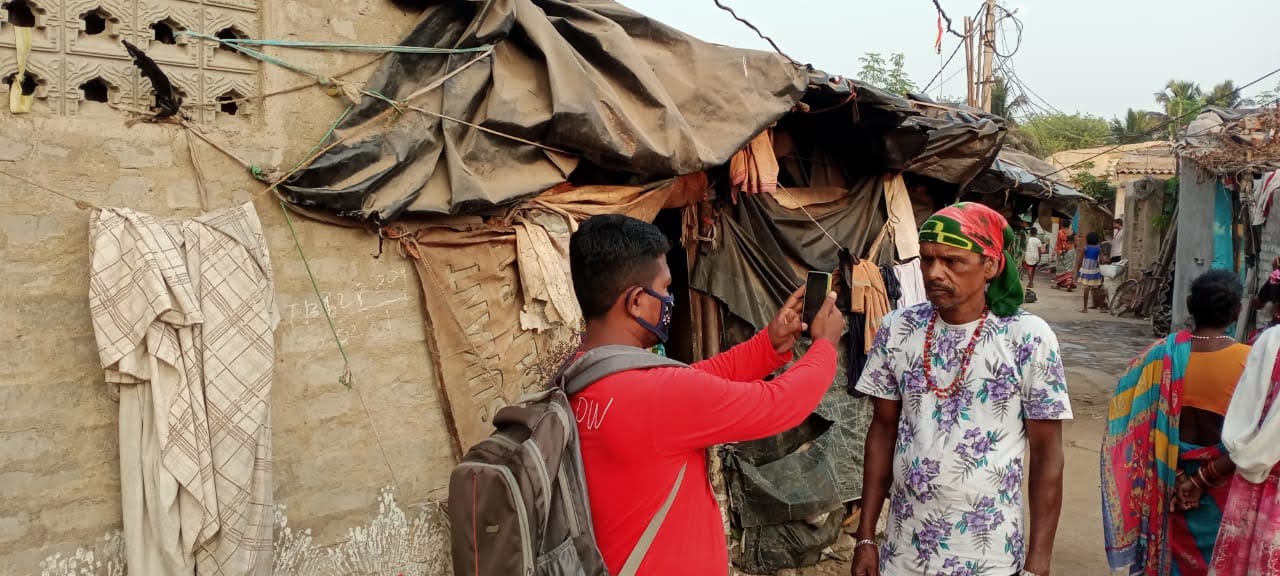 Role of ULBs in conducting a Profiling Camp:

Compilation of list of Sewer and Septic Tank workers employed by  ULB (contractual and on payroll) and SSW employed by all Private Service Sanitation Organizations  at the ULB for profiling of SSW

Nomination  of designated officials for camp management

Nominate officials for training on Survey app and for executing the digital survey

Mandatory attendance of ULB officials in the training of the survey app

Organize  profiling camp after finalizing the date, venue and time of camp
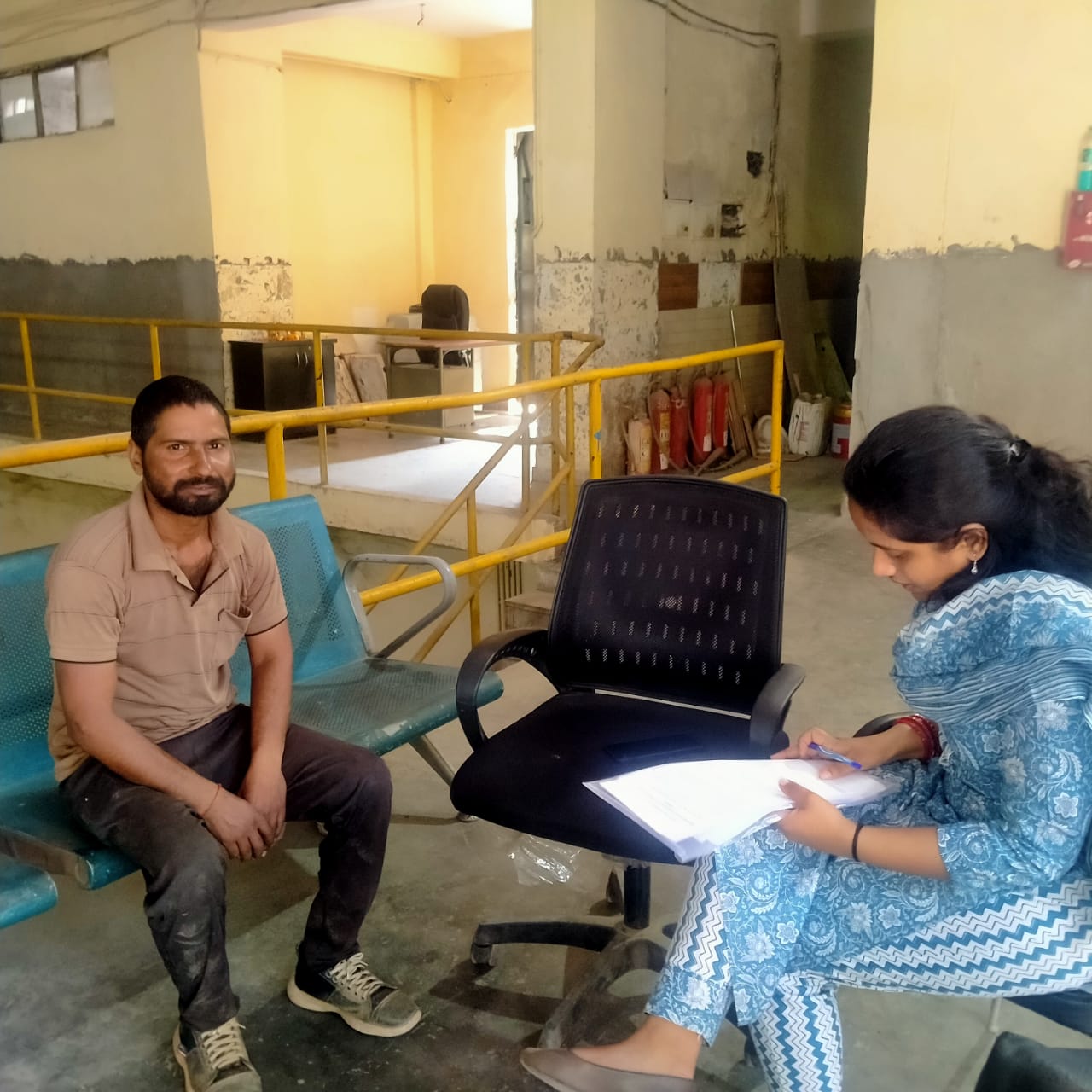 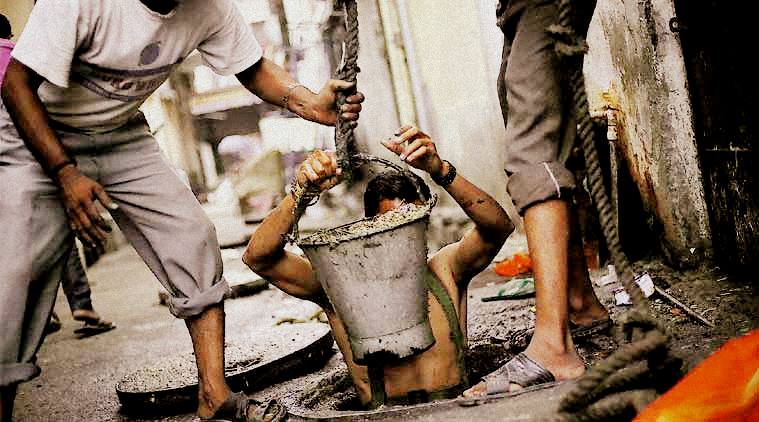 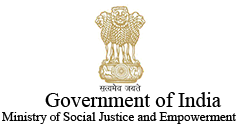 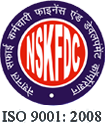 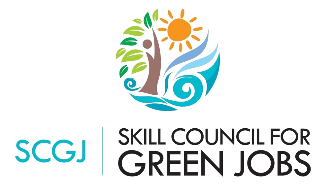 77